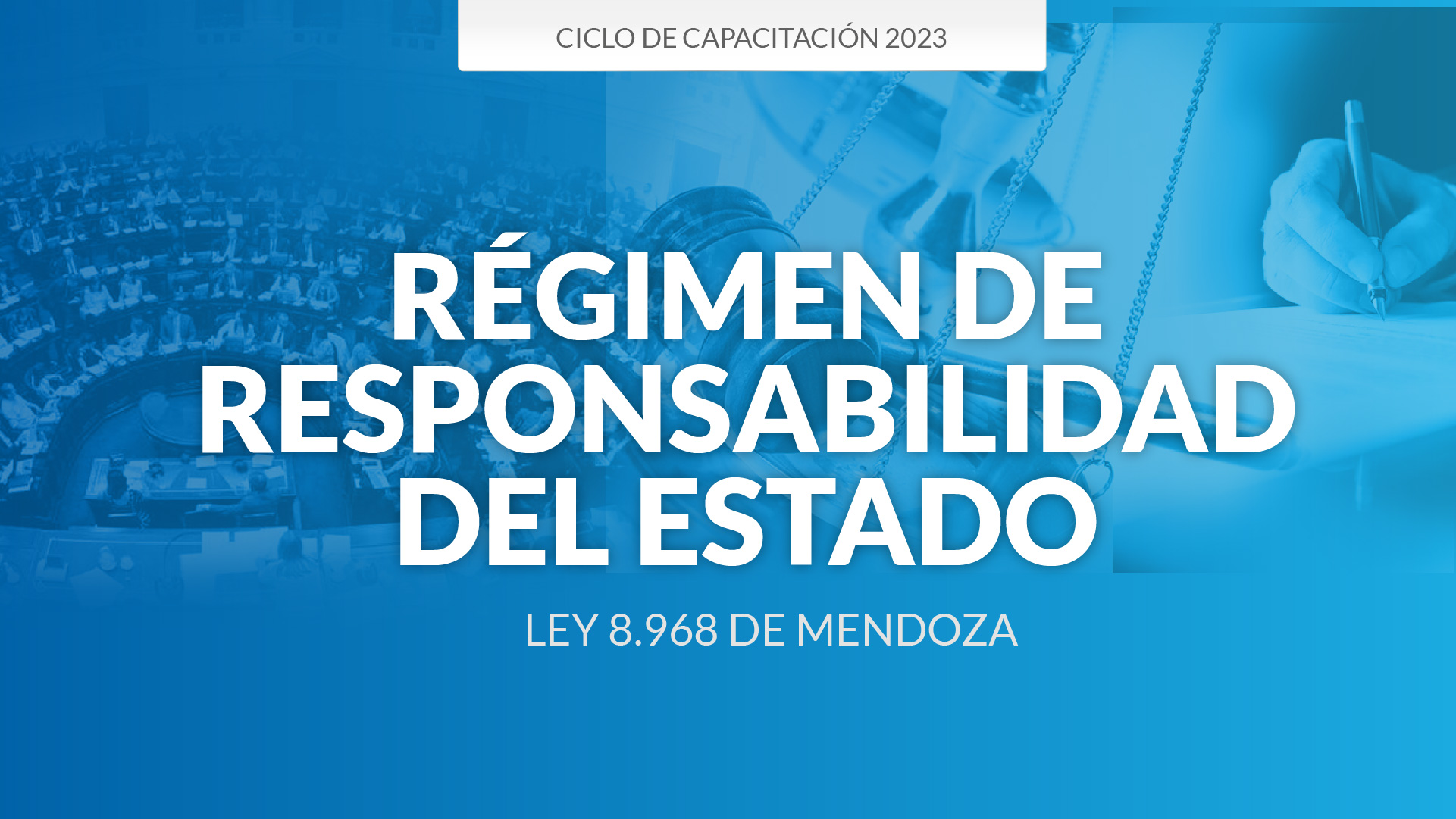 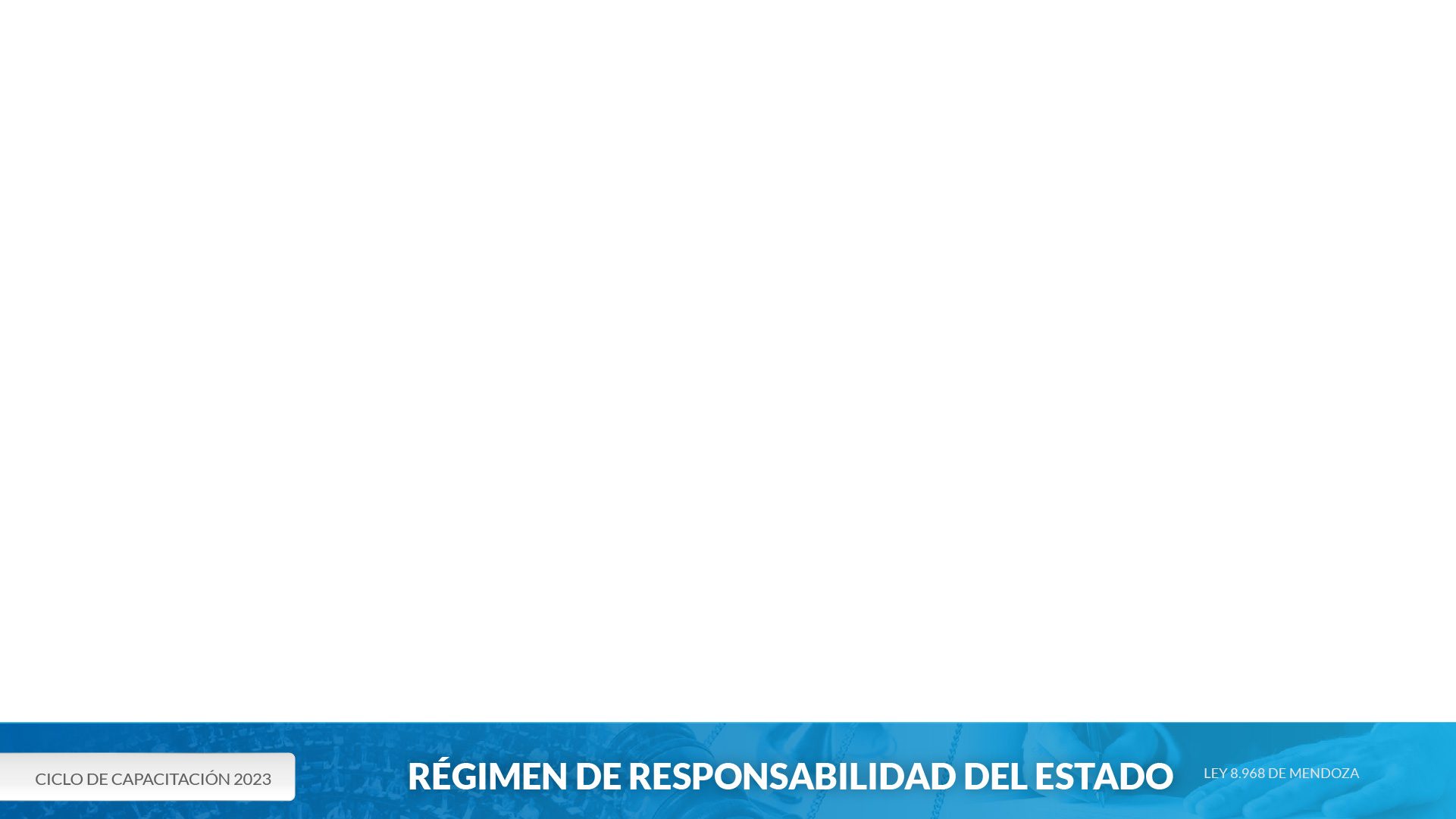 Módulo IV.Responsabilidad del Estado por actividad lícita.Lunes 08 de mayo de 2023.
“Responsabilidad del Estado derivada de prisión preventiva”.

A cargo de: Gustavo Boullaude.
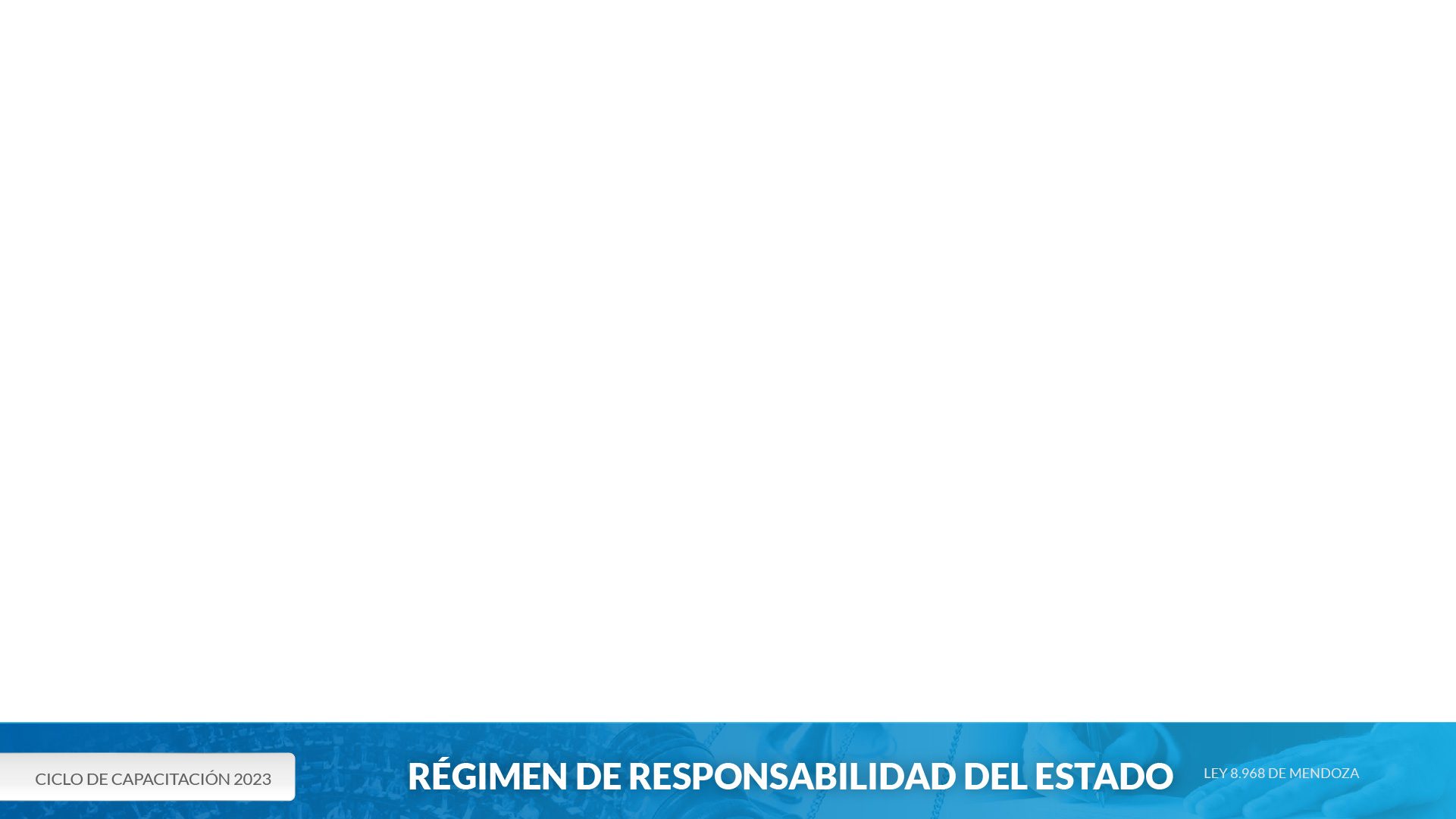 Finalidad de la prisión preventiva según Comisión IDH
Es una medida cautelar no punitiva
De carácter excepcional
Sólo se puede fundamentar en asegurar que el imputado:
se someta a juicio 
no impida el desarrollo eficiente de las investigaciones 
No puede residir en fines preventivo-generales o especiales atribuibles a la pena como la peligrosidad del imputado, la posibilidad de que cometa delitos en el futuro o la repercusión social del hecho.
Principios: judicialidad, excepcionalidad; proporcionalidad y subsidiariedad
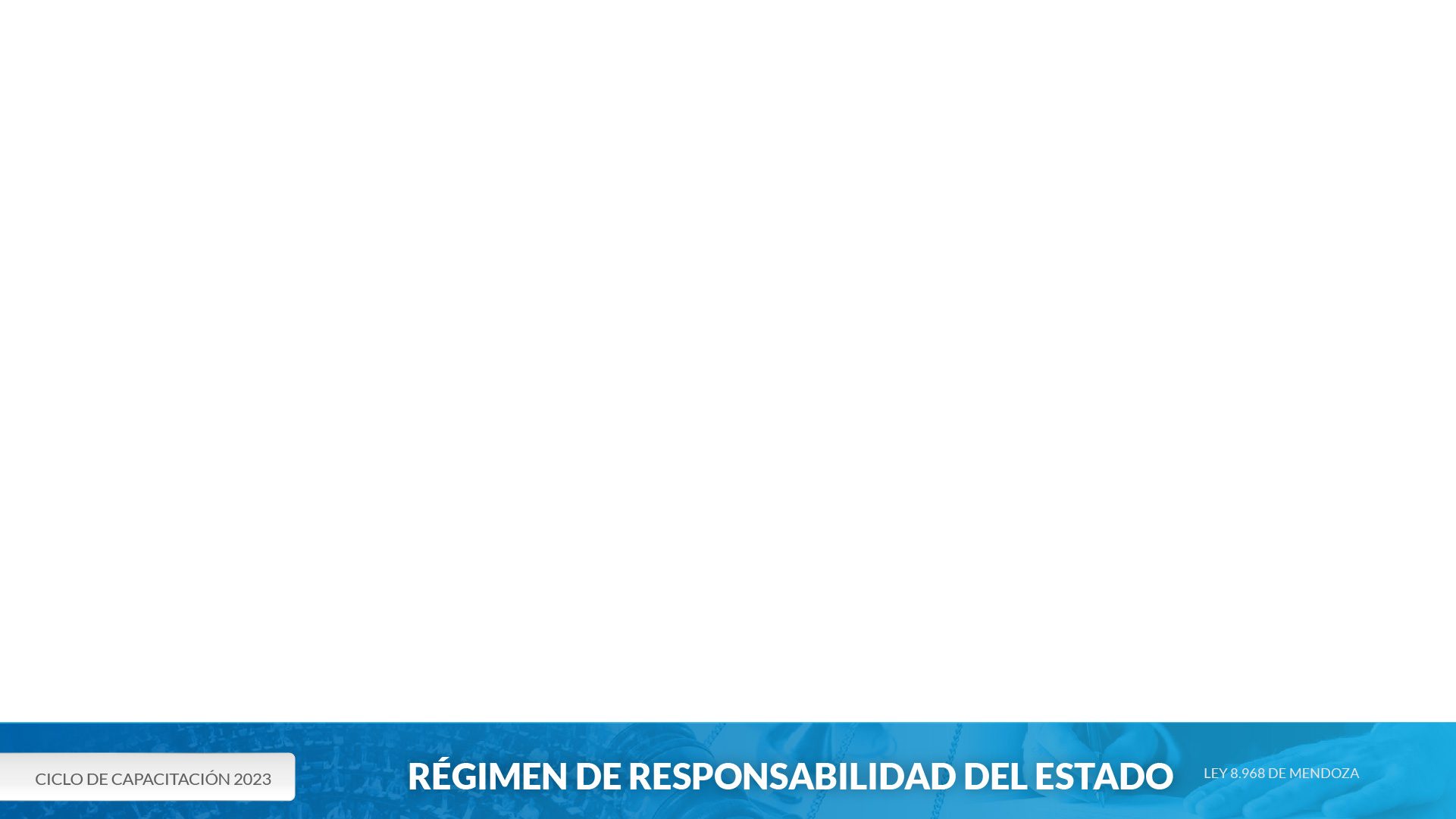 SCJM - CUIJ: 13-03815694-7 - HABEAS CORPUS CORRECTIVO Y COLECTIVO (PENITENCIARIA DE MENDOZA).
El encarcelamiento preventivo tiene por función el aseguramiento de tres objetivos: 
a) asegurar la presencia del imputado en el proceso penal; 
b) garantizar la investigación de los hechos; 
c) asegurar la ejecución de la pena
Sólo el aseguramiento de esto fines legitima el sacrificio de la regla según la cual el imputado debe permanecer en libertad durante el proceso.
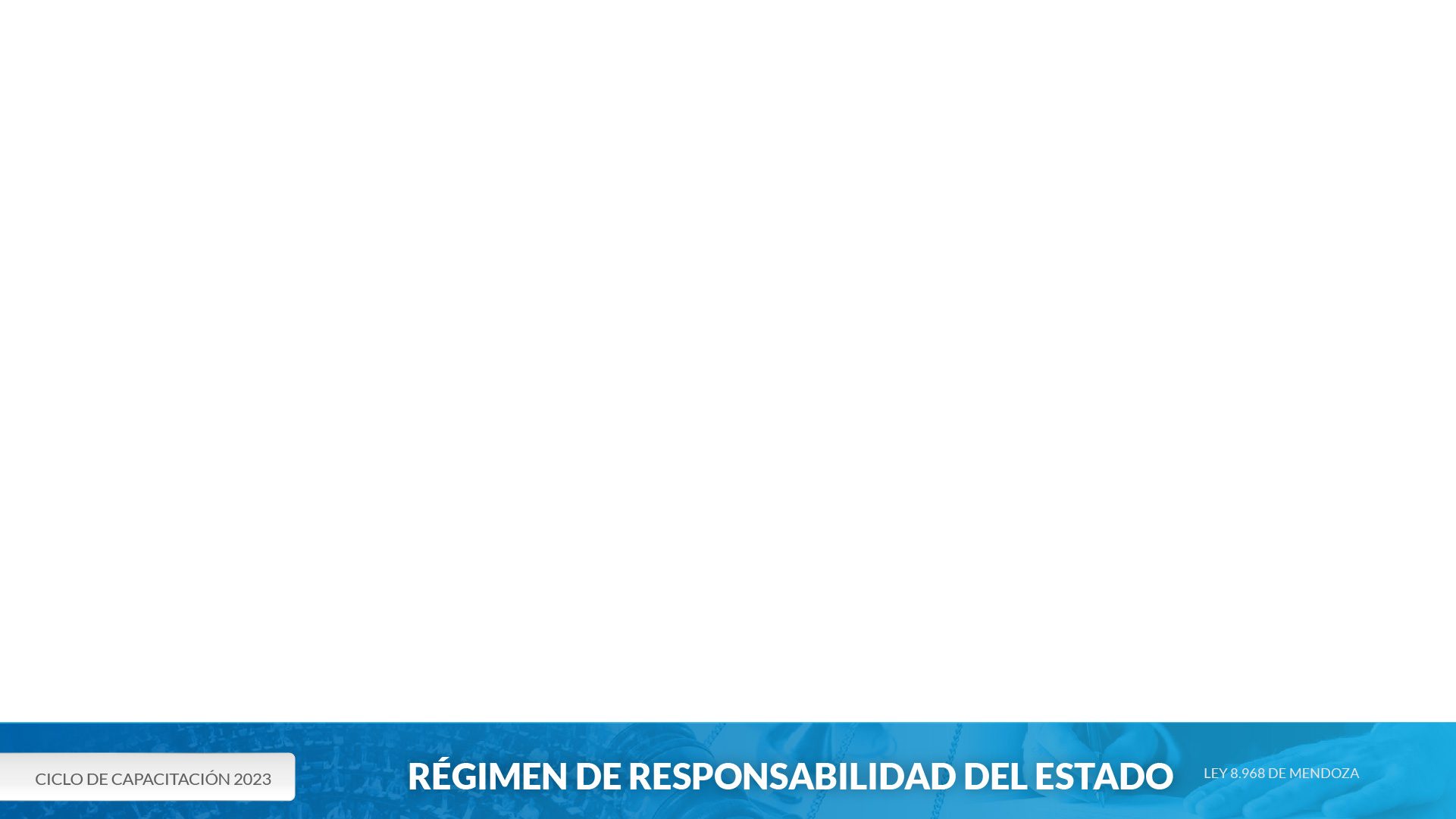 DAÑOS DERIVADOS DE LA PRISIÓN PREVENTIVA.
Privación de la libertad ambulatoria y consecuencias asociadas: 
Separación de la familia
Lucro cesante – pérdida de chance de trabajar y de jubilarse 
Pérdida del empleo y dificultades para conseguir nuevo empleo. 
Descenso en la escala social por empobrecimiento, pérdida de la vivienda, etc.
Estigmatización
Los gastos incurridos en la defensa 
Daño moral
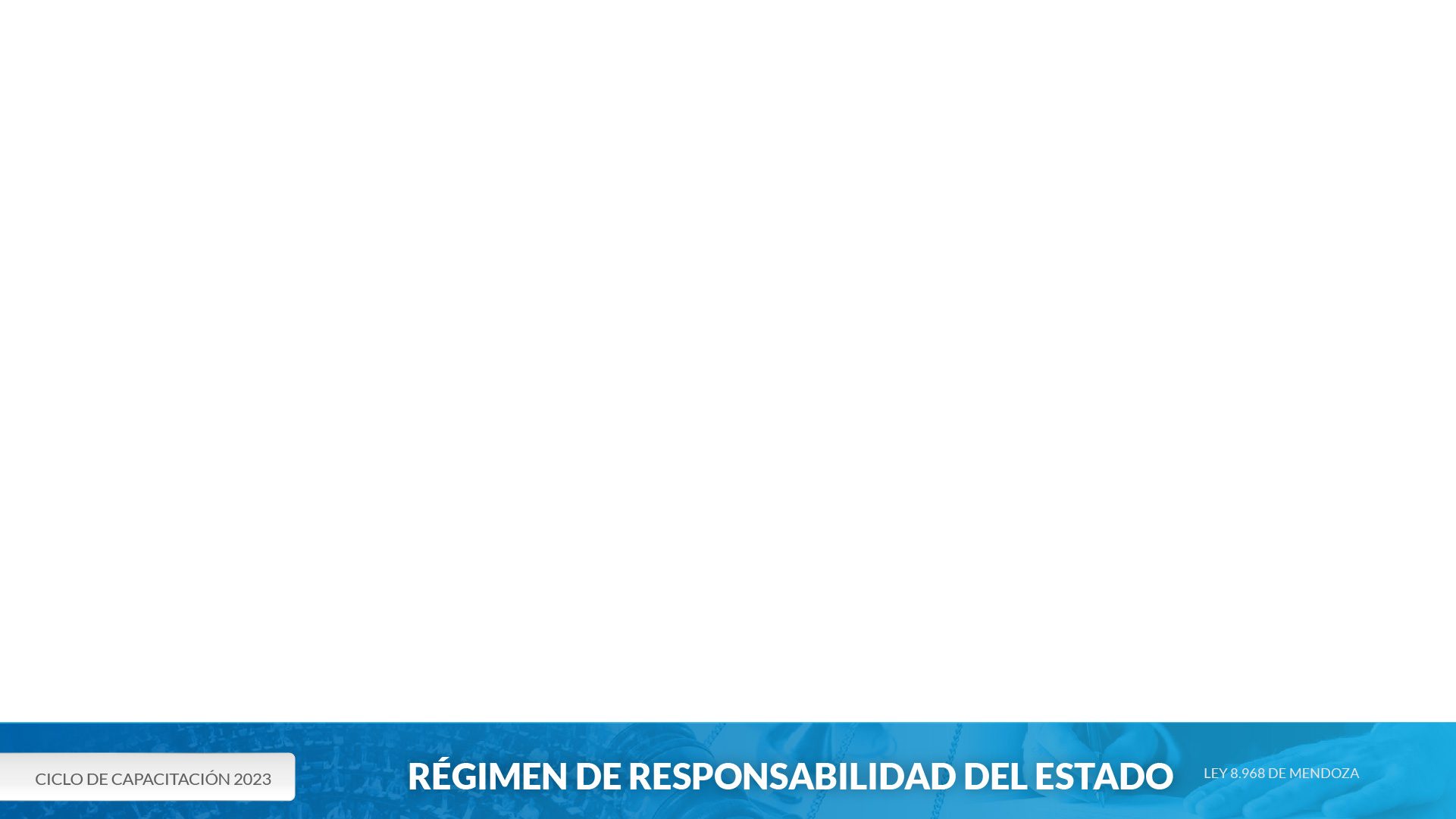 DAÑOS SUFRIDOS DURANTE LA DETENCIÓN
Daño físico – psíquico
Daño moral. 
En “RÍOS” (2006) dijo KEMELMAJER: 
Sufrir prisión Injustamente en las espantosas condiciones de nuestras cárceles implica un daño moral gravísimo.
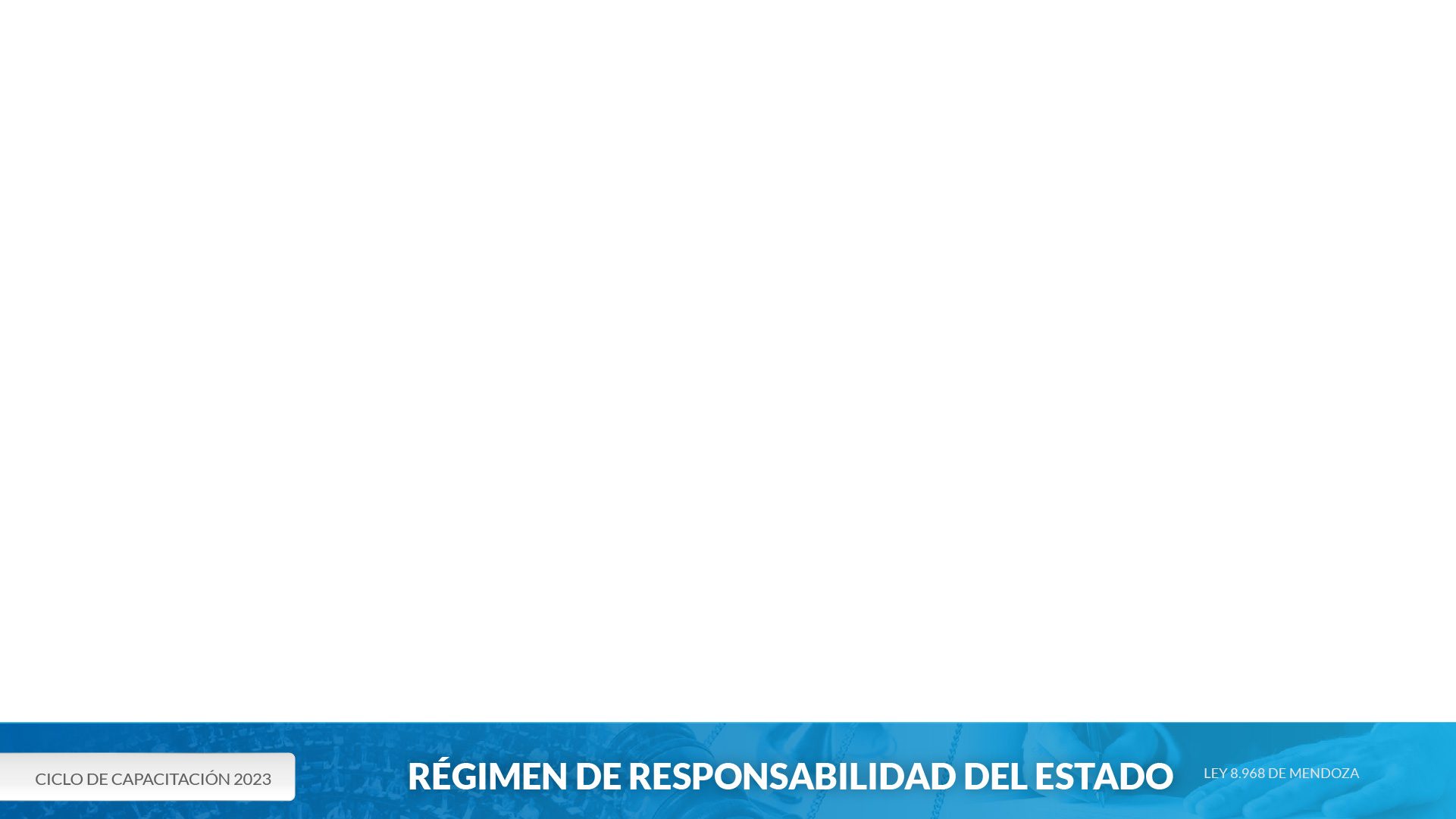 OTROS DAÑOS
Afectación del derecho a la intimidad por difusión de la medida de coerción a los medios de prensa 
SÍ: Tribunal Colegiado Civil 1° Nominación de Rosario, 1/12/2004 cit. en “RIOS”) 
NO: SCJM Argüello: puede convenir a la salud republicana la publicidad de los actos judiciales. Se debe guardar secreto en otras situaciones:
protección a la reserva de la víctima de delitos sexuales
estigmatización de un imputado adolescente
razones de éxito en la pesquisa, etc.
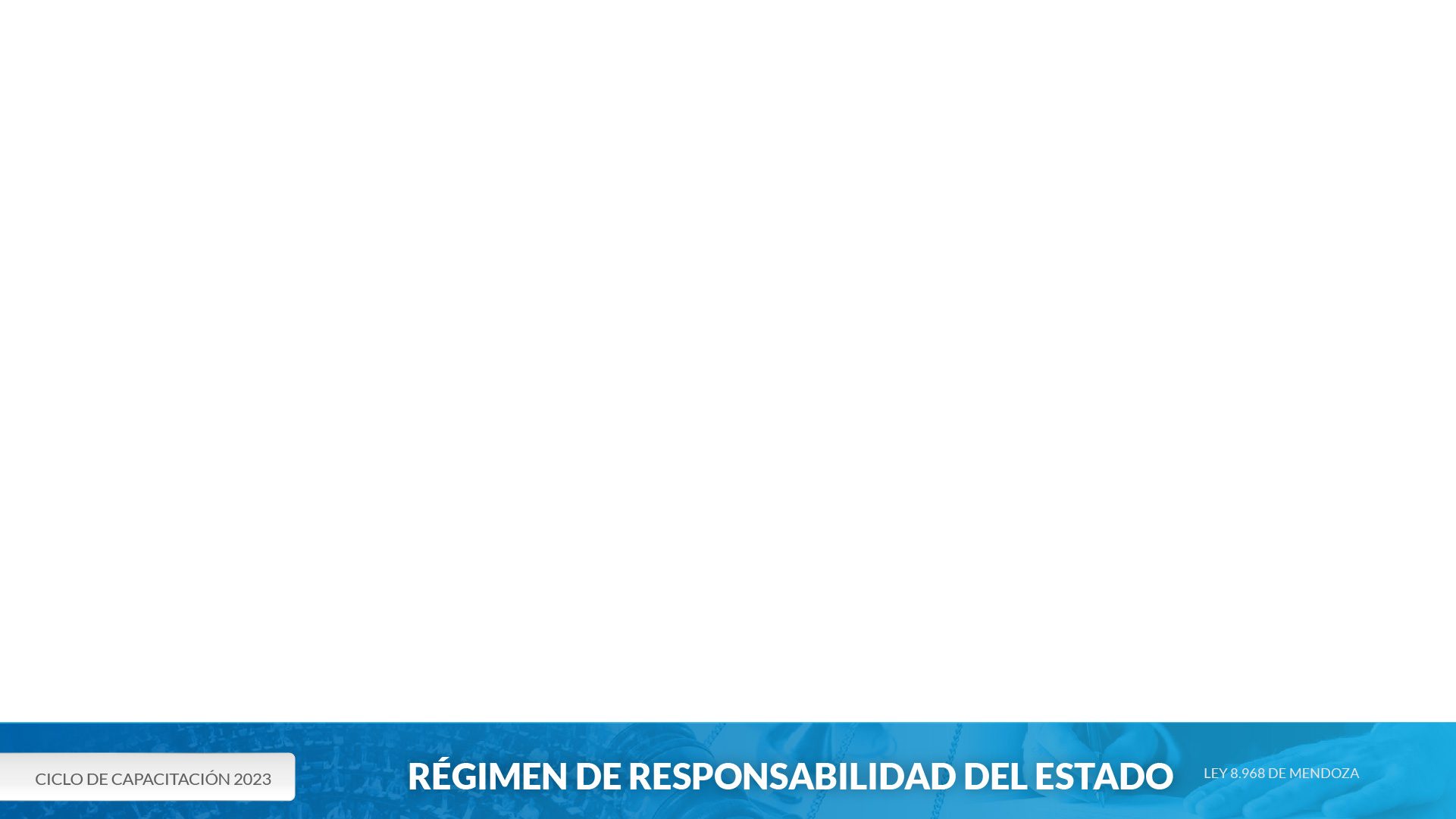 INDEMNIZACIÓN DEL DAÑO
¿LA PRISIÓN PREVENTIVA PUEDE SER FUENTE DE RESPONSABILIDAD PATRIMONIAL DEL ESTADO?
CPP MENDOZA – Libro Primero Disposiciones Generales - Título VII - Coerción Personal -  Capítulo 3 - Indemnización
Art. 312 - Procedencia.
Si al disponerse el sobreseimiento o la absolución del imputado, éste entendiere que fue privado arbitrariamente de su libertad, podrá reclamar en el fuero civil la indemnización que estime corresponder conforme a la legislación sustantiva.
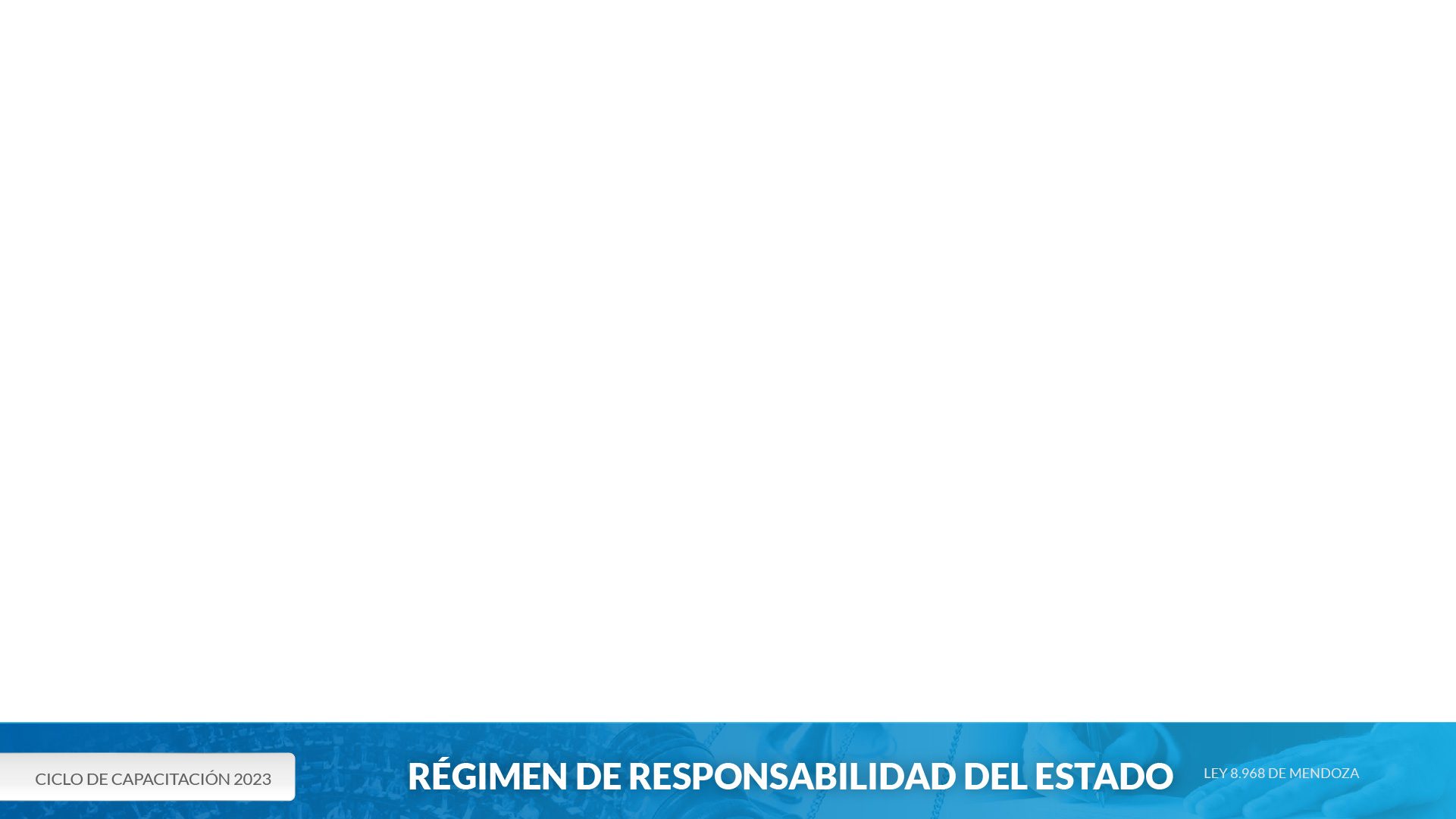 LRE 26.944 (Nacional) y 8.968 (Mendoza)
Art. 5 último párrafo: 
“…Los daños causados por la actividad judicial legítima del Estado no generan derecho a indemnización”.
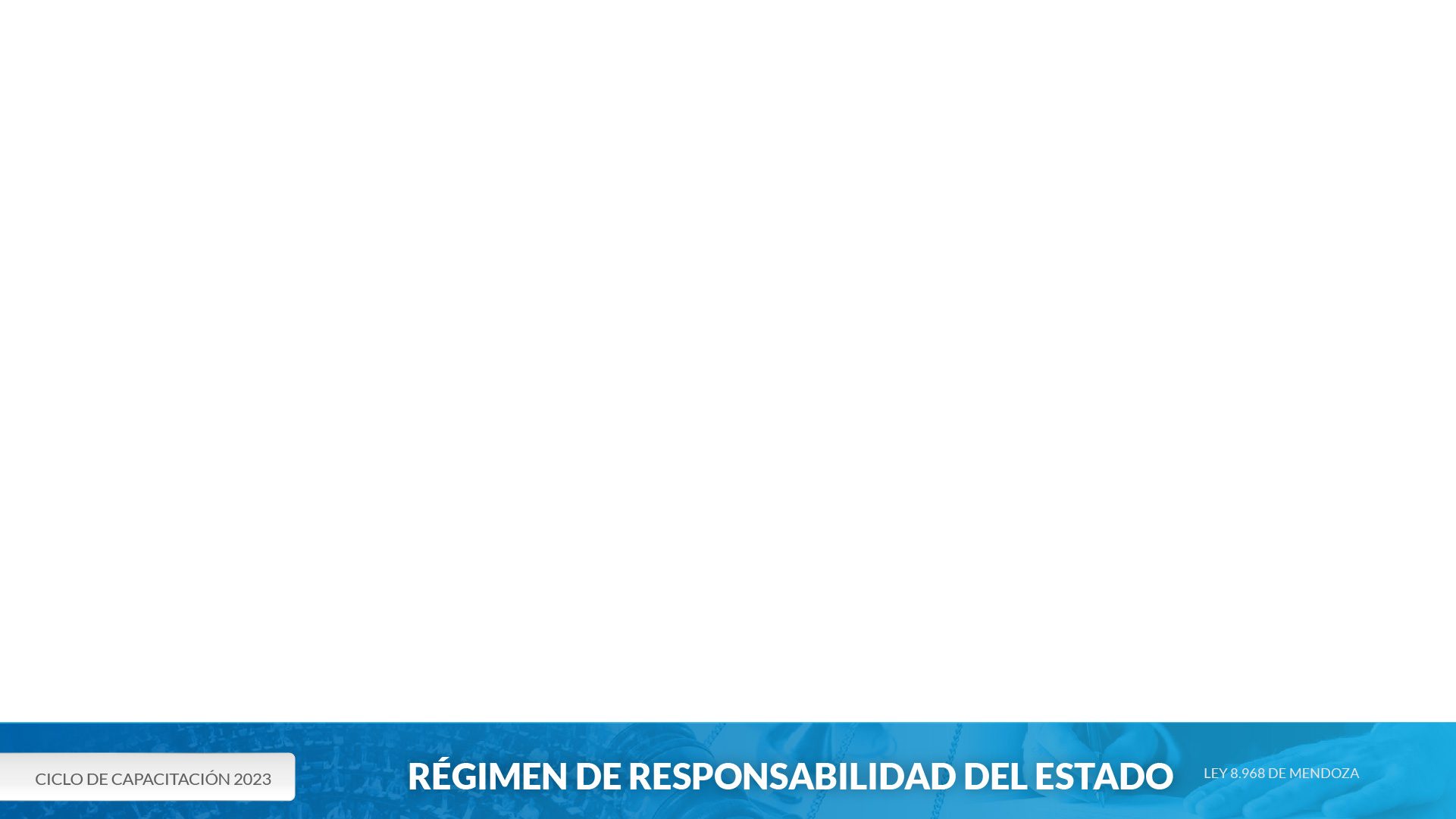 Evolución Jurisprudencial
Voto de KEMELMAJER en “MARCHÁN PEREYRA”
Una vez más, esta Sala enfrenta el difícil y angustiante tema de la responsabilidad del Estado por los daños causados por la prisión preventiva…
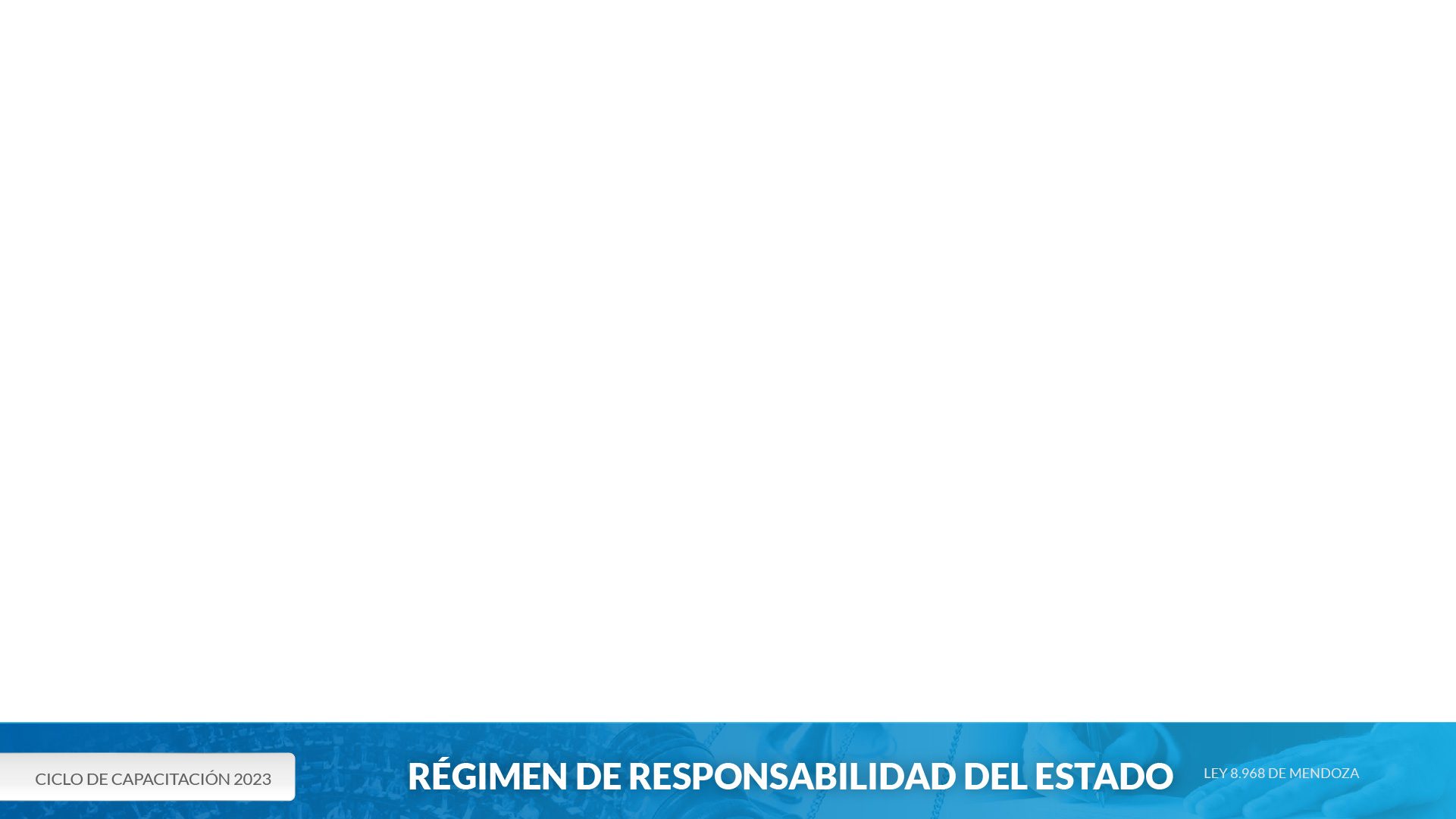 Jurisprudencia restrictiva de la indemnización de los daños causados por la prisión preventiva
Doctrina: Marienhoff
CSJN Balda, Miguel (JA 1996-III-155; LL 1996-B-311) con voto en minoría de los Dres. Fayt, Belluscio y Petracchi
La indemnización procede cuando quien fue condenado y privado de su libertad fue ulteriormente puesto en libertad en razón de  ha prosperado el recurso de revisión de la cosa juzgada. 
Pacto de SJCR Artículo 10. Derecho a Indemnización. Toda persona tiene derecho a ser indemnizada conforme a la ley en caso de haber sido condenada en sentencia firme por error judicial.
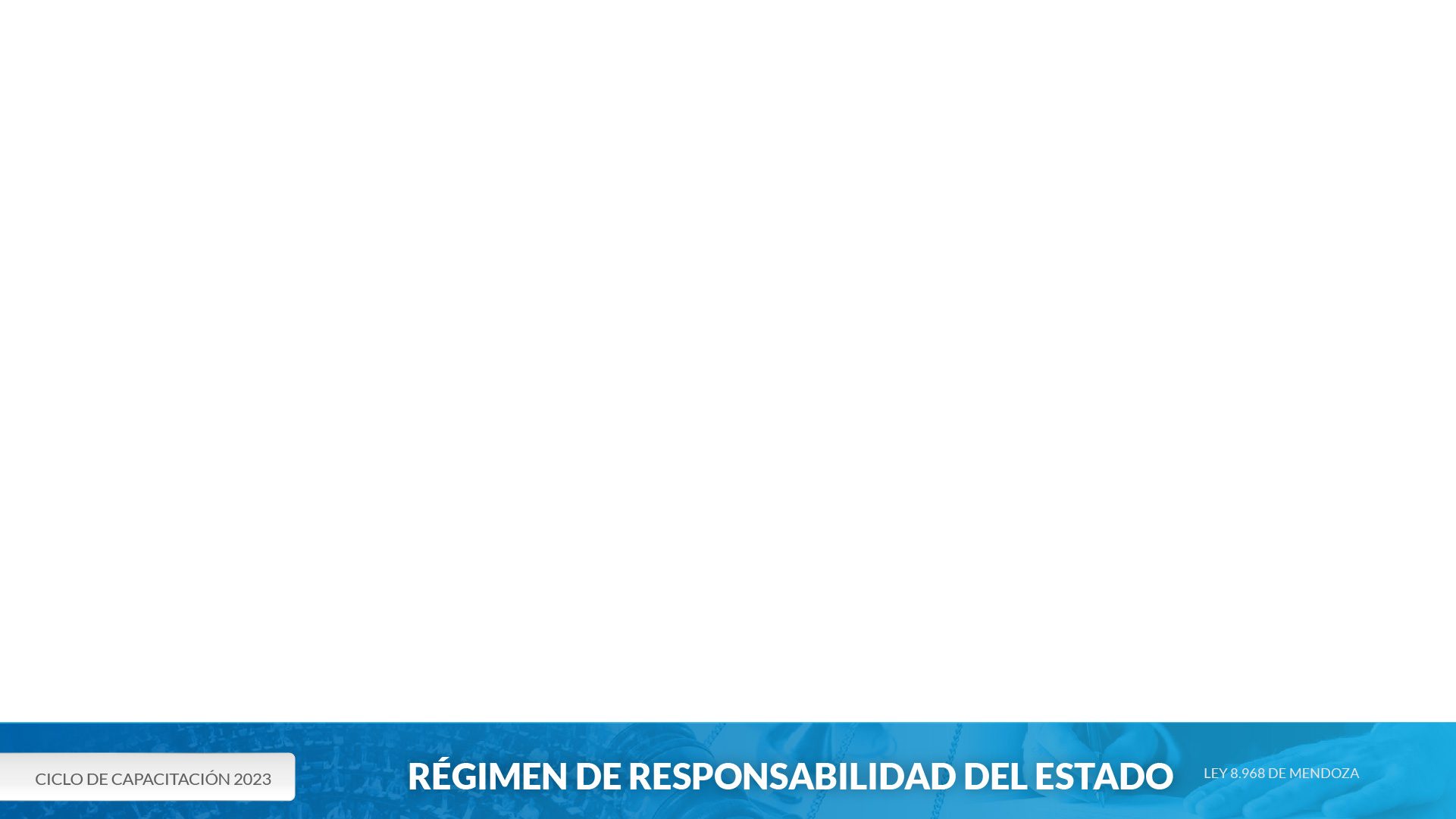 Apertura de la jurisprudencia a otros supuestos:
Postura mayoritaria de la jurisprudencia y doctrina nacional.
El dictado de la prisión preventiva configura una facultad judicial sometida a pautas abiertas. Si en abstracto, la decisión judicial encuadra en las previsiones legales, la ulterior declaración de inocencia, per se, es insuficiente para disponer la reparación de los daños causados.
Esa indemnización es viable, en (A) los supuestos legal o constitucionalmente previstos en forma expresa; (B), en otros fundados en principios generales de rango constitucional; esos casos son: (a) la dilación indebida de los procedimientos, (b) la arbitrariedad manifiesta del auto de procesamiento seguida de la ulterior absolución o sobreseimiento del imputado y (c) la prisión preventiva obedeció a prueba ilegítimamente obtenida por la policía.
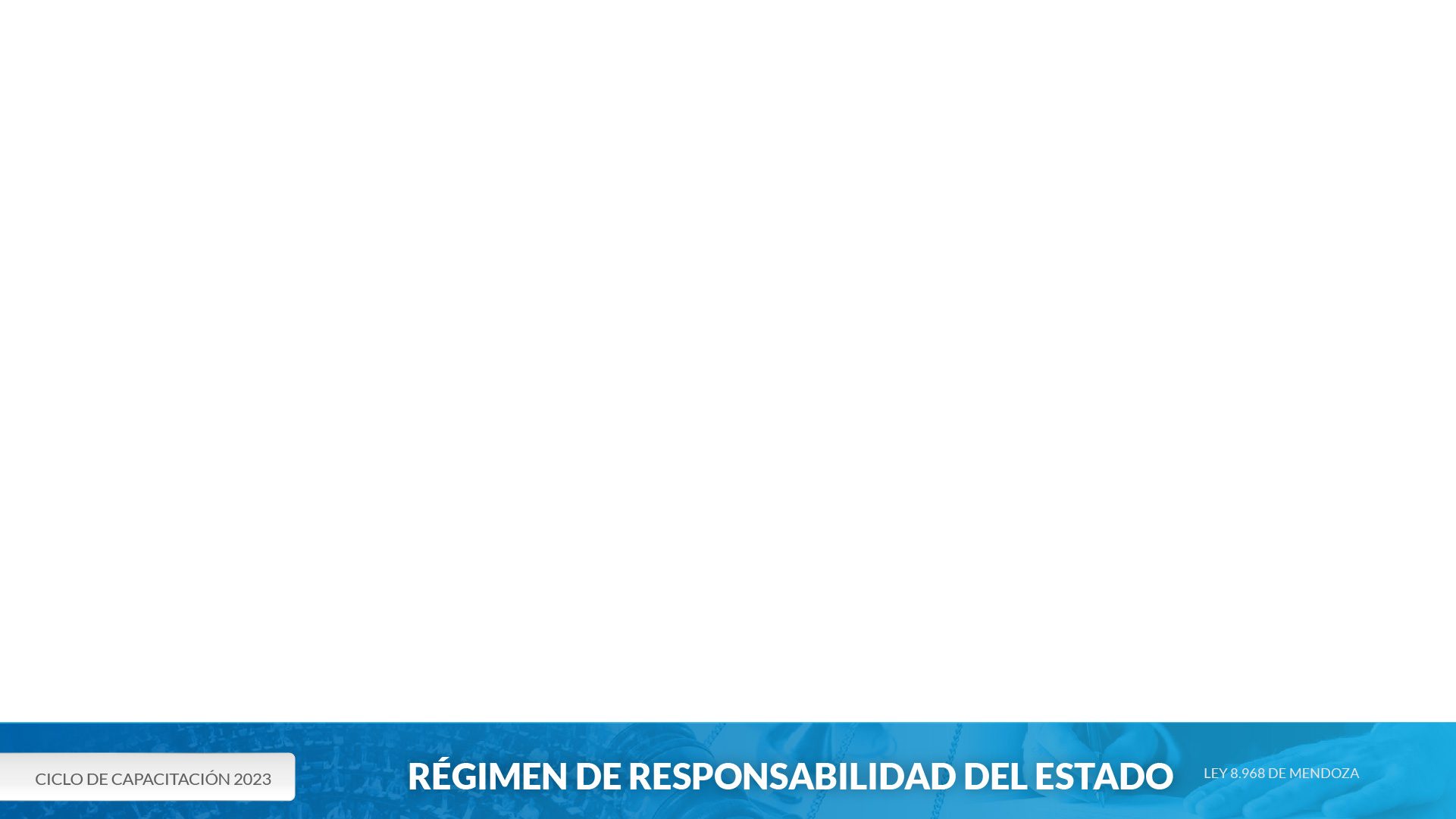 Morosidad judicial o indebida dilación de los procedimientos…
CSJN, 1/11/1999 Rosa, Carlos.
SCJM voto de NANCLARES en “GOMEZ”:
…la no intervención del órgano jurisdiccional en forma inmediata ( es decir dentro de las 24 hs. de la detención) a efectos de efectuar el respectivo control de legalidad de la misma, incluso cuando no haya sido requerido por el imputado o por su defensor, es constitucionalmente inaceptable y contraría un principio básico del proceso penal, esto es, que la libertad del imputado resulta la regla fundamental en materia de medidas de coerción personal y es la “ultima ratio”. Ello dimana no sólo del art. 21 de la Const. Pcial, 290 C.P.P. (L.6730); y art. XXV de la Declaración Americana de los Derechos y Deberes del Hombre…
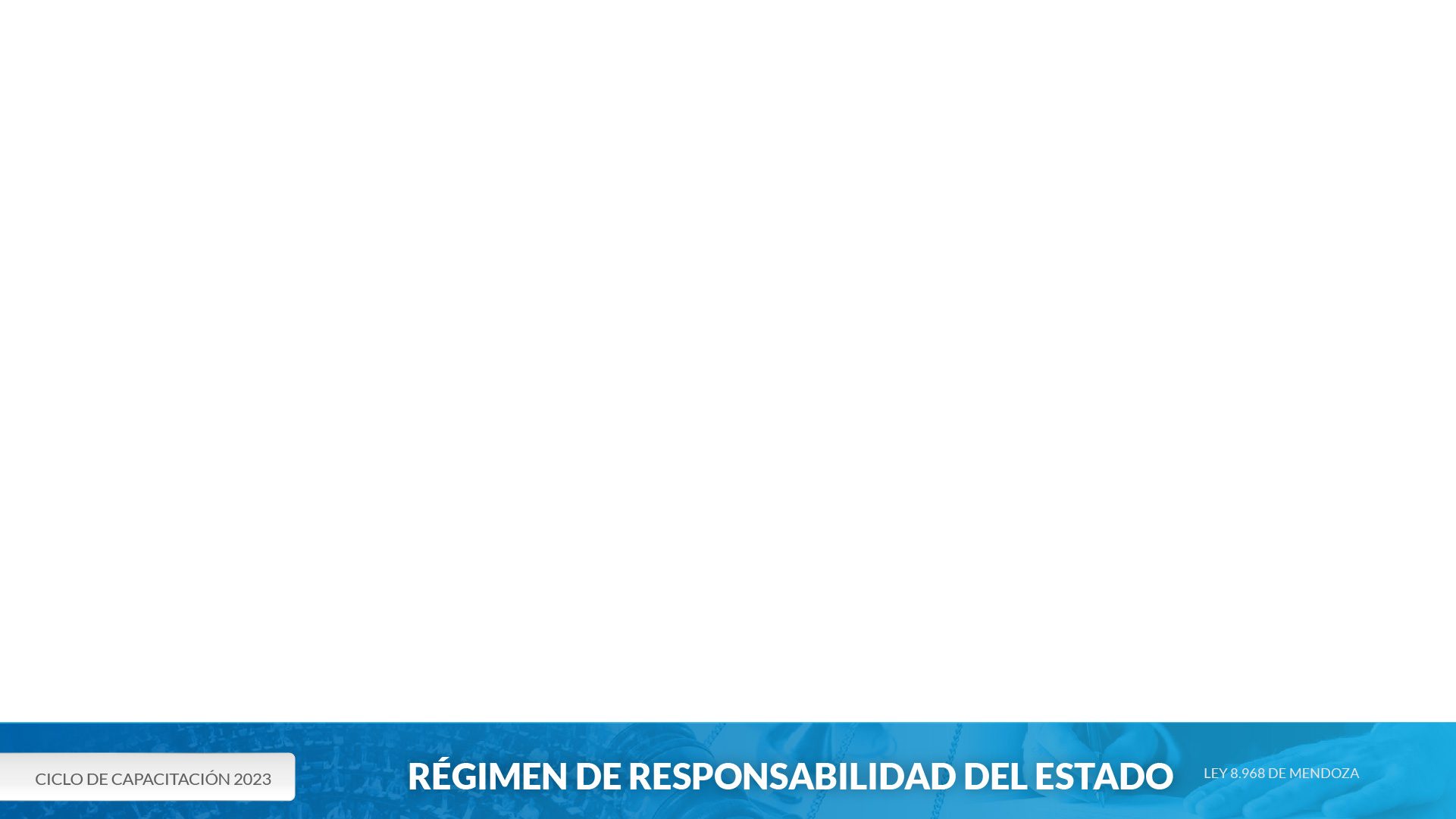 …Morosidad judicial o indebida dilación de los procedimientos…
… También resulta inaceptable, desde todo punto de vista, el dictado de la prisión preventiva fuera del plazo legal-en el caso diez días desde la detención-art. 348 (L6730)
 Corte IDH. Caso Arguelles y otros vs. Argentina:
…el juez no tiene que esperar hasta el momento de dictar sentencia absolutoria para que una persona detenida recupere su libertad, sino que debe valorar periódicamente si las causas, necesidad y proporcionalidad de la medida se mantienen, y si el plazo de la detención ha sobrepasado los límites que imponen la ley y la razón
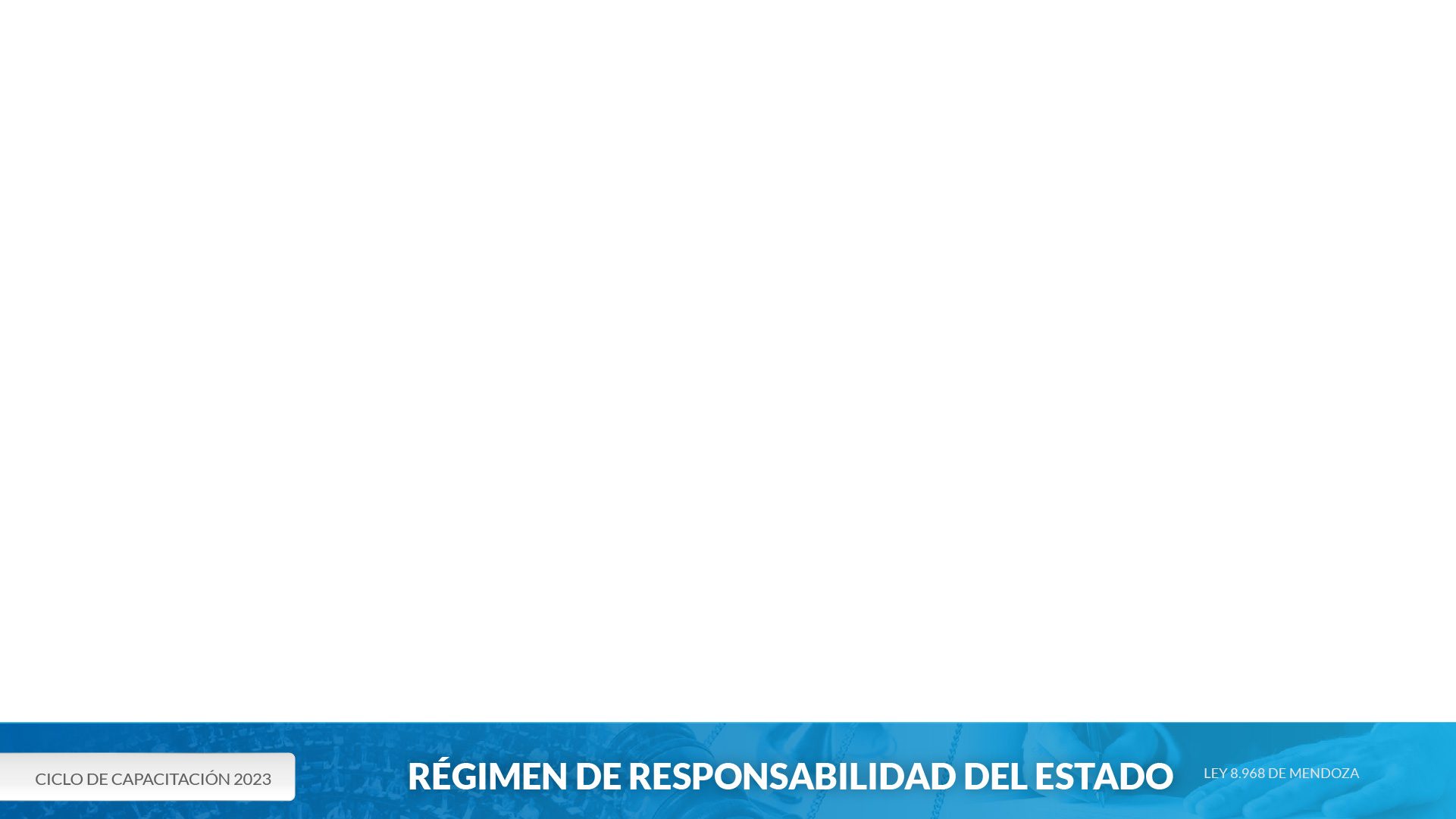 …Morosidad judicial o indebida dilación de los procedimientos.
CPP - Art. 295 - Cesación de la Prisión Preventiva.
Se dispondrá fundadamente el cese de la prisión preventiva, de oficio o a pedido del imputado… cuando:
…4) La duración de la prisión preventiva excediere de dos (2) años, sin que se haya dictado sentencia.
Cuando en razón de… a pedido del Fiscal o del querellante particular este término podrá prorrogarse:
a) Durante la investigación penal preparatoria por el Juez de Garantías hasta por seis (6) meses más.
b) En la etapa del juicio por la Cámara del Crimen hasta completar un plazo máximo de privación de la libertad en la causa de tres (3) años.
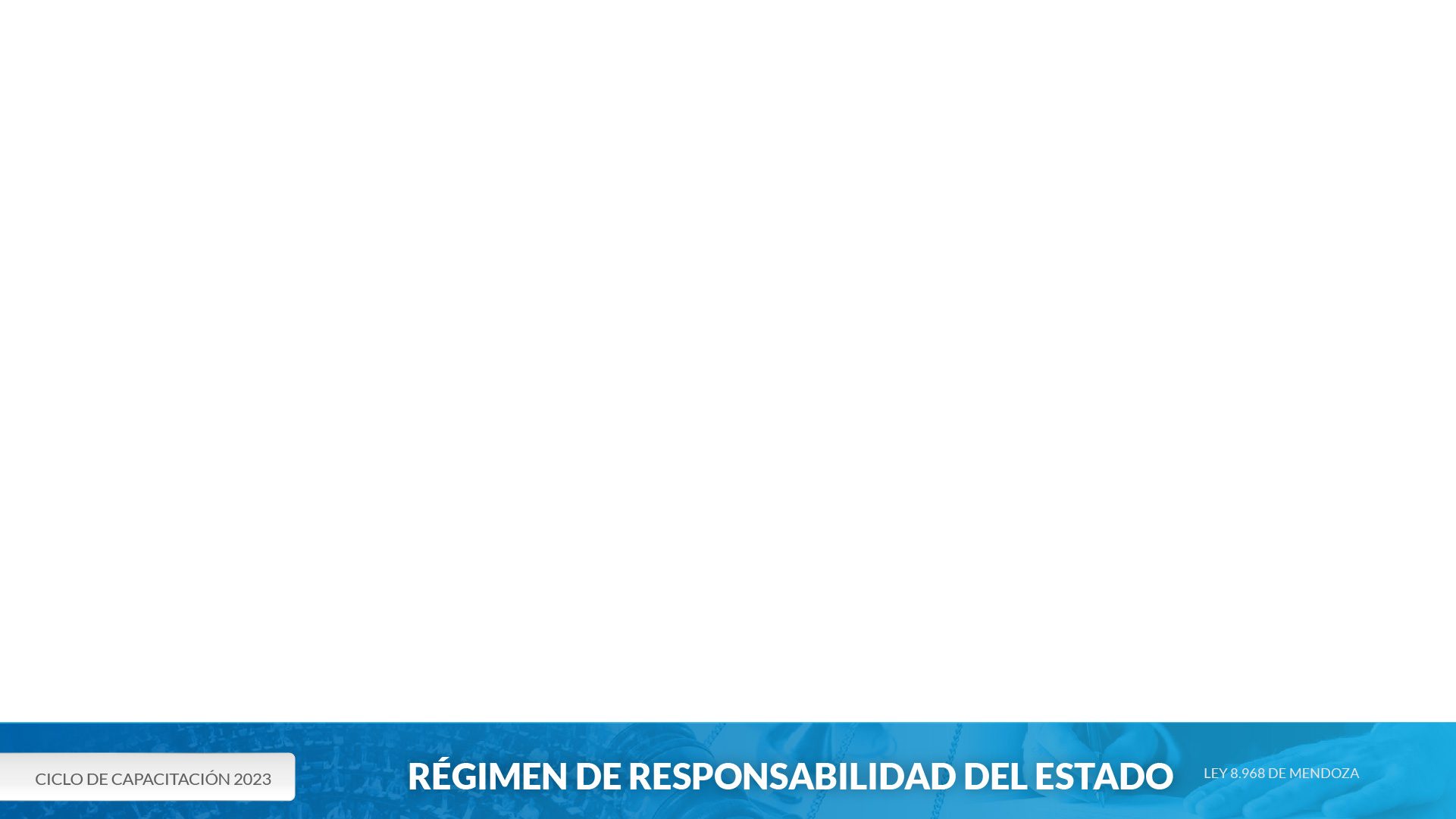 Arbitrariedad manifiesta o error grosero del auto de procesamiento seguido de absolución o sobreseimiento
(CSN, 11/6/1998, López Juan c/Provincia de Corrientes, Fallos 321-1717; CSN 18/7/2002, Robles c/Provincia de Bs. As.) 
La detención fue arbitraria si a la luz de los elementos probatorios con los que el juez de instrucción contaba, la detención se haya dispuesto en apartamiento palmario de los hechos comprobados de la causa, y de modo insostenible desde el punto de vista de las normas que regulan su aplicación.
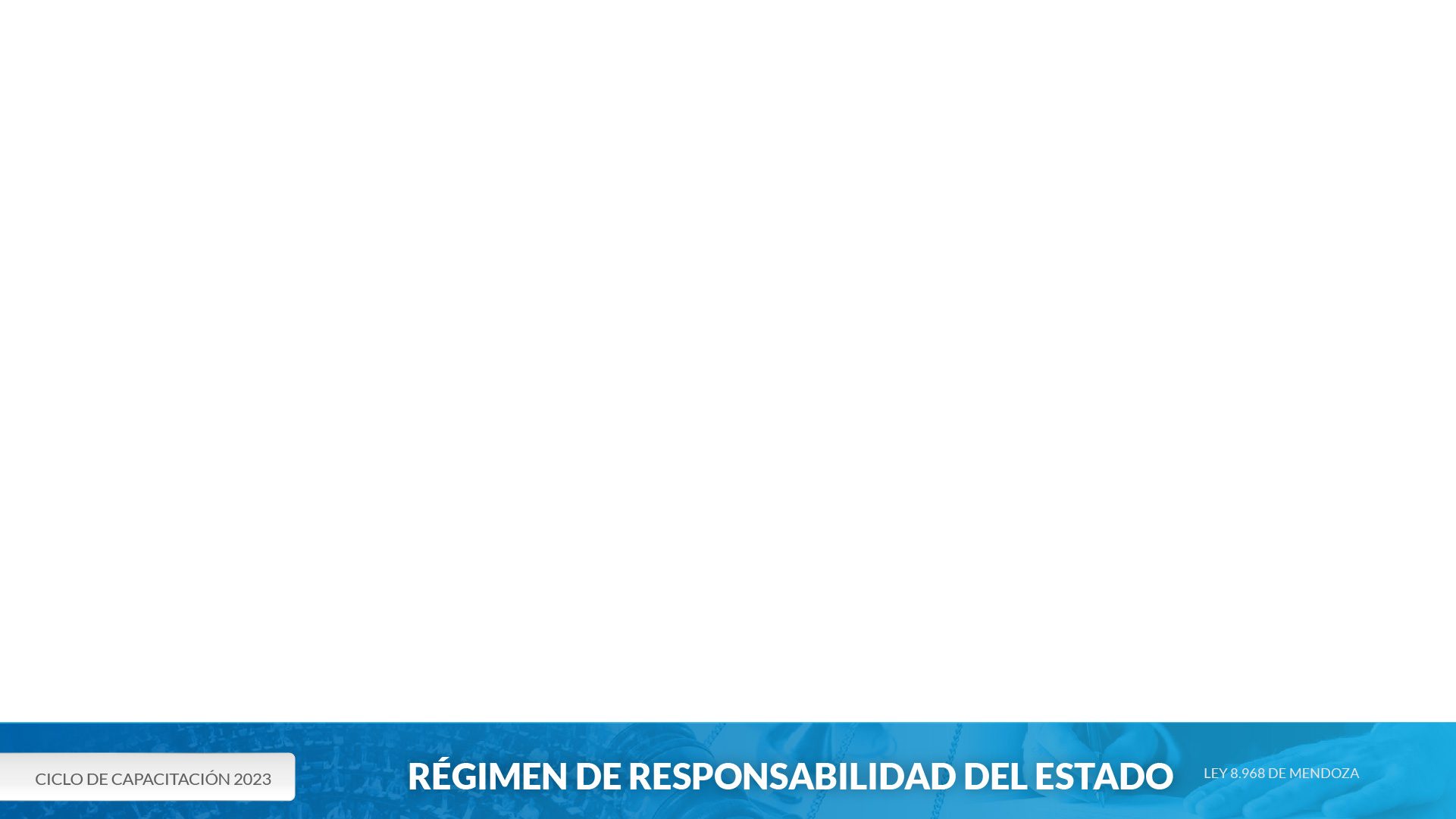 …Arbitrariedad…
voto de KEMELMAJER en ROJO:
… la carencia de sustento lógico de la detención importa la obligación del Estado de reparar los daños y perjuicios causados. Sostener lo contrario implicaría admitir el absurdo que “la justicia es una actividad riesgosa y que los riegos los asume el justiciable”; que la Sra. Rojo simplemente “tuvo la mala suerte de haber sido individualizada por un paranoico y que es ella quien debe soportar ese daño pues así lo impone el llamado bien común”; que todos, por honestos y trabajadores que seamos, “vivimos bajo libertad condicional”…
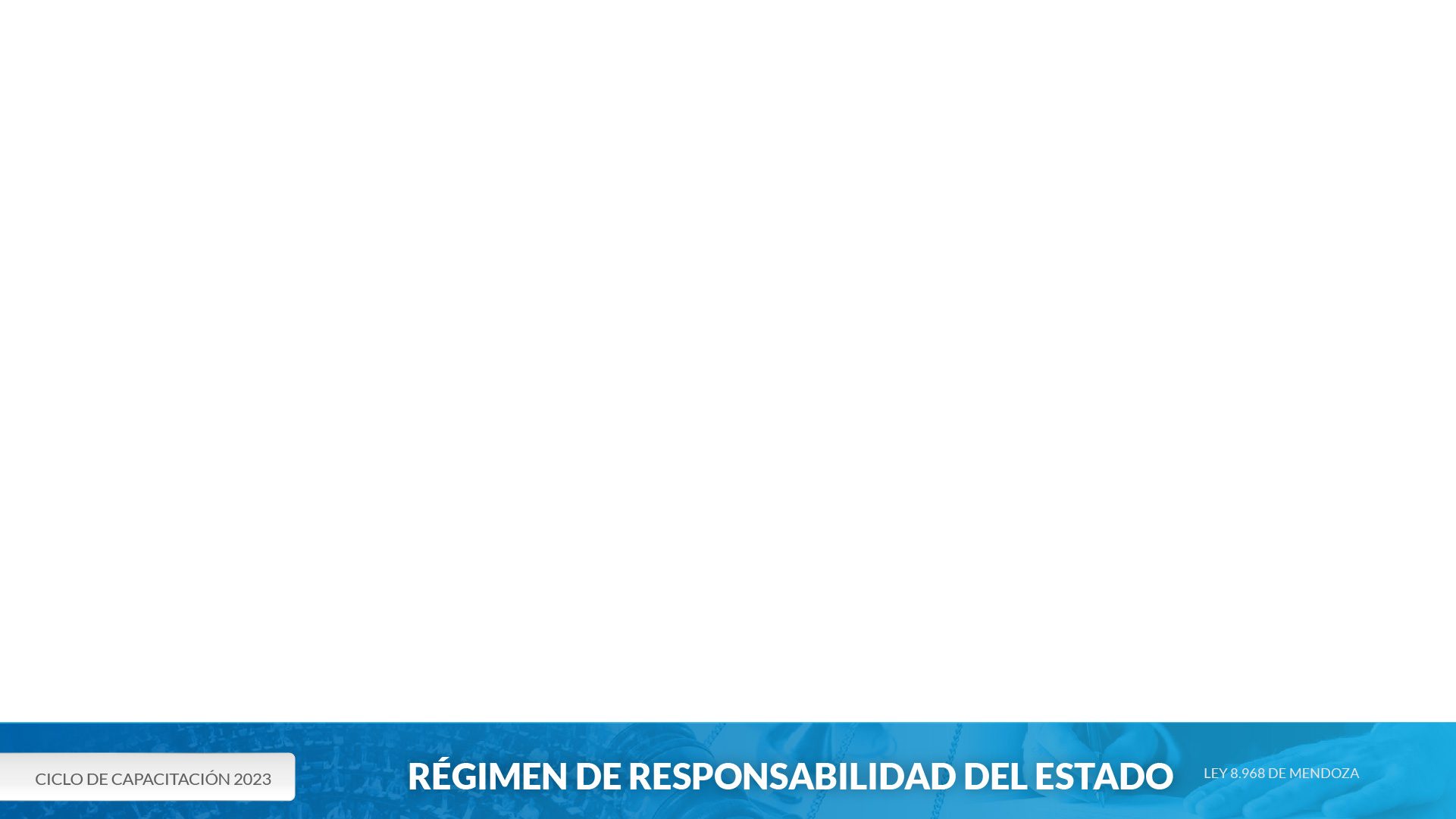 …Arbitrariedad…
SCJM voto de NANCLARES en “GOMEZ”:
… resulta irrazonable sostener –como lo hizo el tribunal de alzada- que no existe irregularidad suficiente para ameritar la procedencia del reclamo, cuando el propio órgano penal revisor (Cámara del Crimen) consideró incompleta la instrucción, y revocó el auto de elevación a juicio, luego de efectuar la valoración de los argumentos de la defensa del imputado que el juez de garantía ponderó tardíamente (al ordenar el recupero de libertad), pero posteriormente y de manera ilógica ignoró al disponer la elevación a juicio.
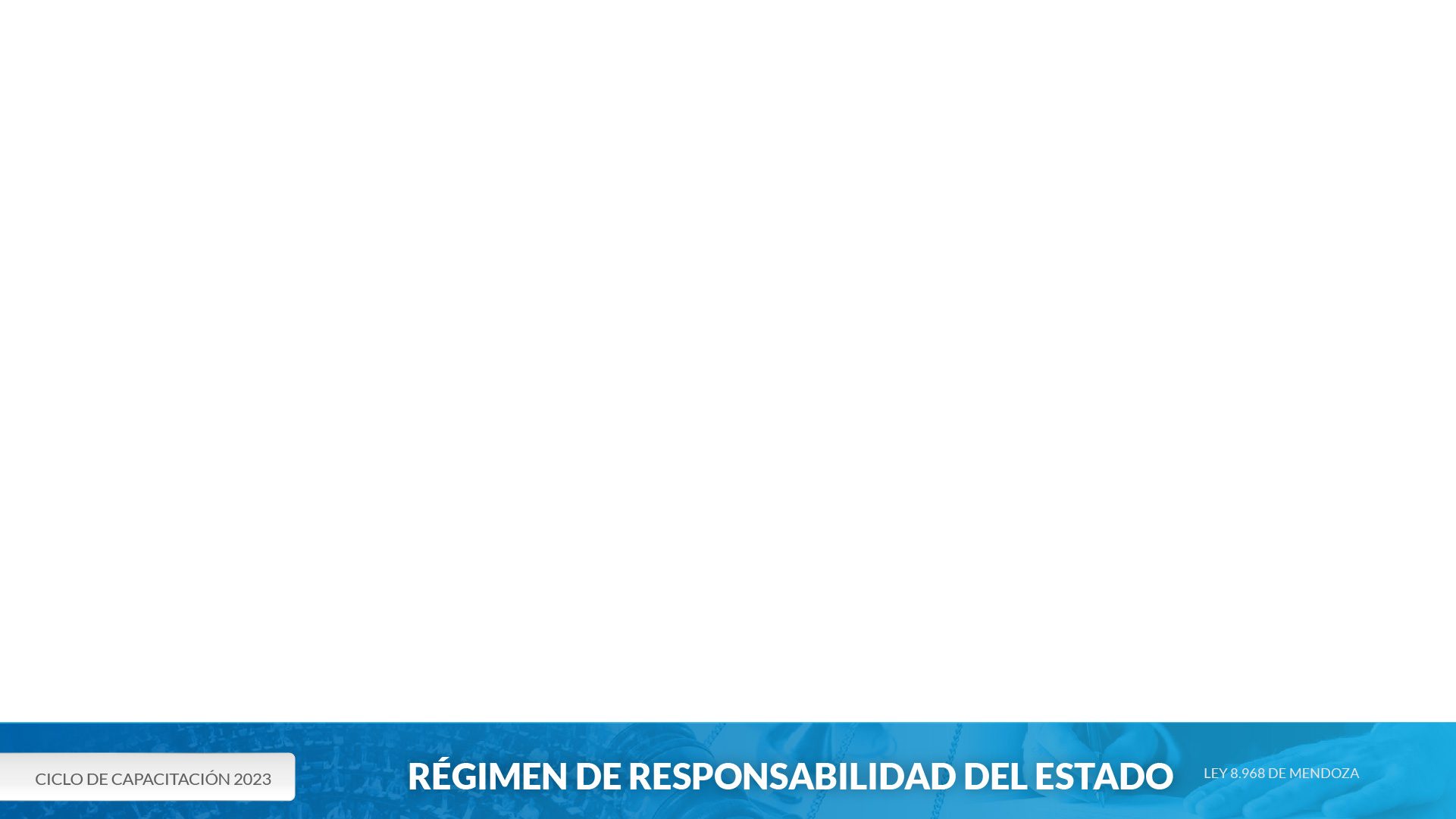 …Arbitrariedad…
TRIBUNAL COMPETENTE PARA DECLARAR ILEGÍTIMA LA RESOLUCIÓN QUE DISPUSO LA PRISIÓN PREVENTIVA
CPP 
LIBRO PRIMERO - DISPOSICIONES GENERALES - Título VII - Coerción Personal - Capítulo 3 – Indemnización – 
Art. 312 - Procedencia. Si al disponerse el sobreseimiento o la absolución del imputado, éste entendiere que fue privado arbitrariamente de su libertad, podrá reclamar en el fuero civil la indemnización que estime corresponder conforme a la legislación sustantiva.
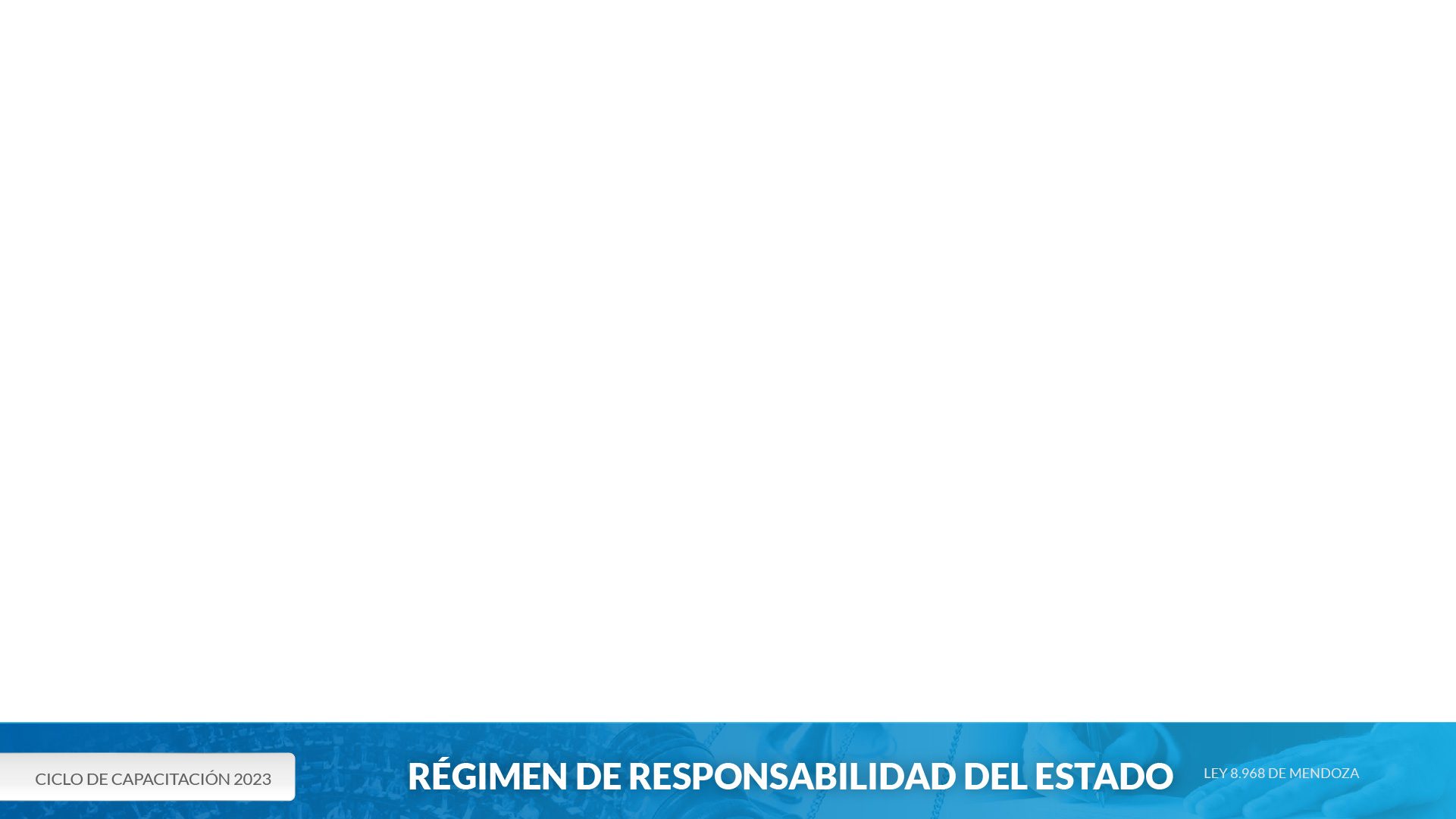 …Arbitrariedad…
del voto del Dr. Gómez en ANAGUA:
…La declaración no corresponde al fuero penal, sino al Tribunal que deba resolver sobre la responsabilidad del Estado derivada de la prisión preventiva. 
Este tiene que examinar actos de un tercero (el Poder Judicial actuando en el juicio penal) … sin estar autorizado a substituir su propio juicio por el juicio de quien dispuso las medidas de coerción que deben ser examinadas. 
…A diferencia de otros supuestos de responsabilidad del Estado por la actuación del Poder Judicial, en el caso de la prisión preventiva como factor causal, ni la doctrina judicial ni la hermenéutica de la ley exigen como condición la anulación del acto procesal que la resuelve.
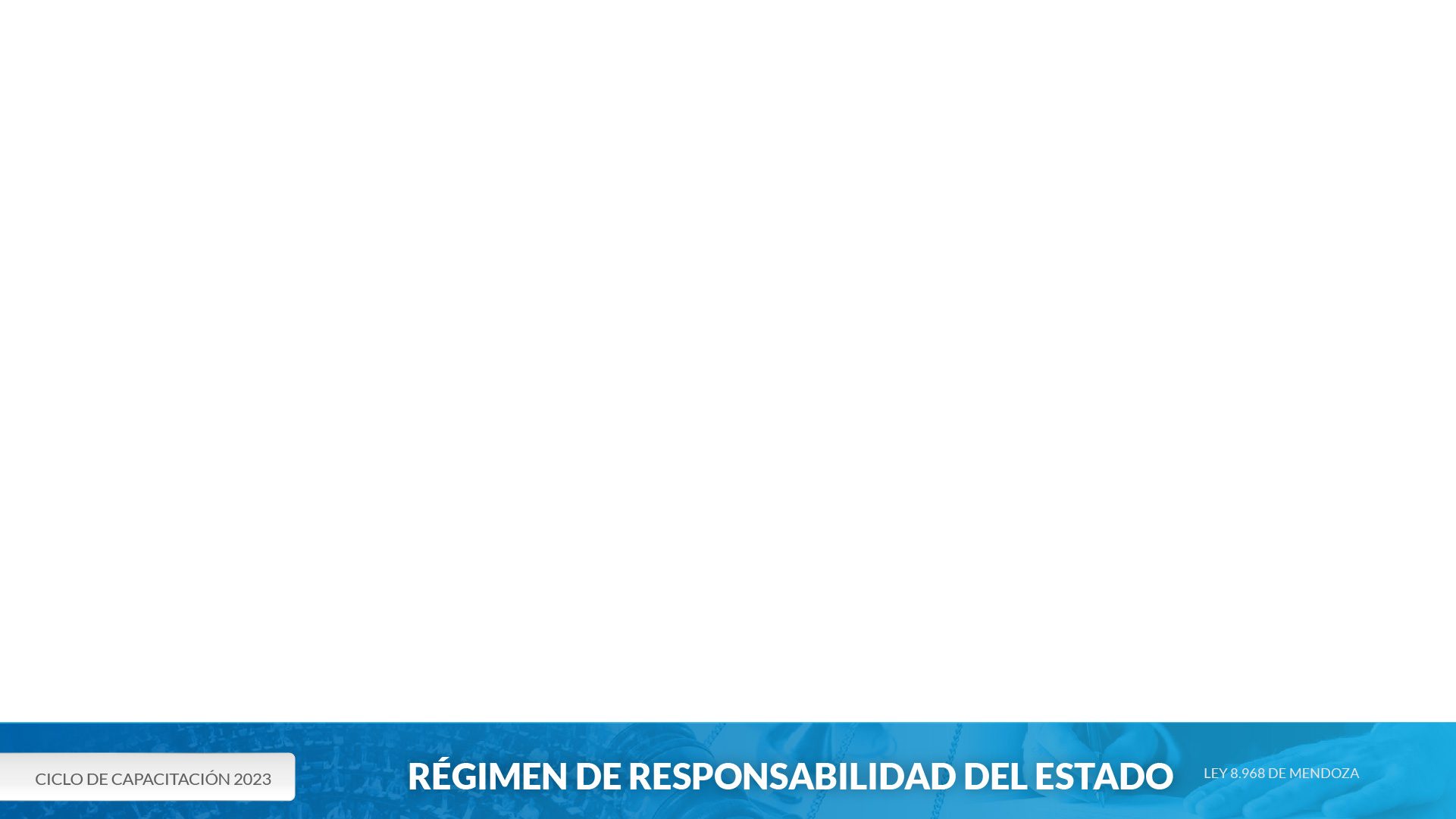 …Arbitrariedad…
Otros requisitos:
• Que el imputado haya sido finalmente absuelto, 
• Algunos autores no exigen como requisito sine qua non que el imputado haya sido declarado inocente (Bossert, G., y Márquez Urtubey, Luis O.; Cafferata Nores, José I., y Hairabedián, Maximiliano)
• En ningún supuesto la persona privada de libertad sin condena pierde su presunción de inocencia.
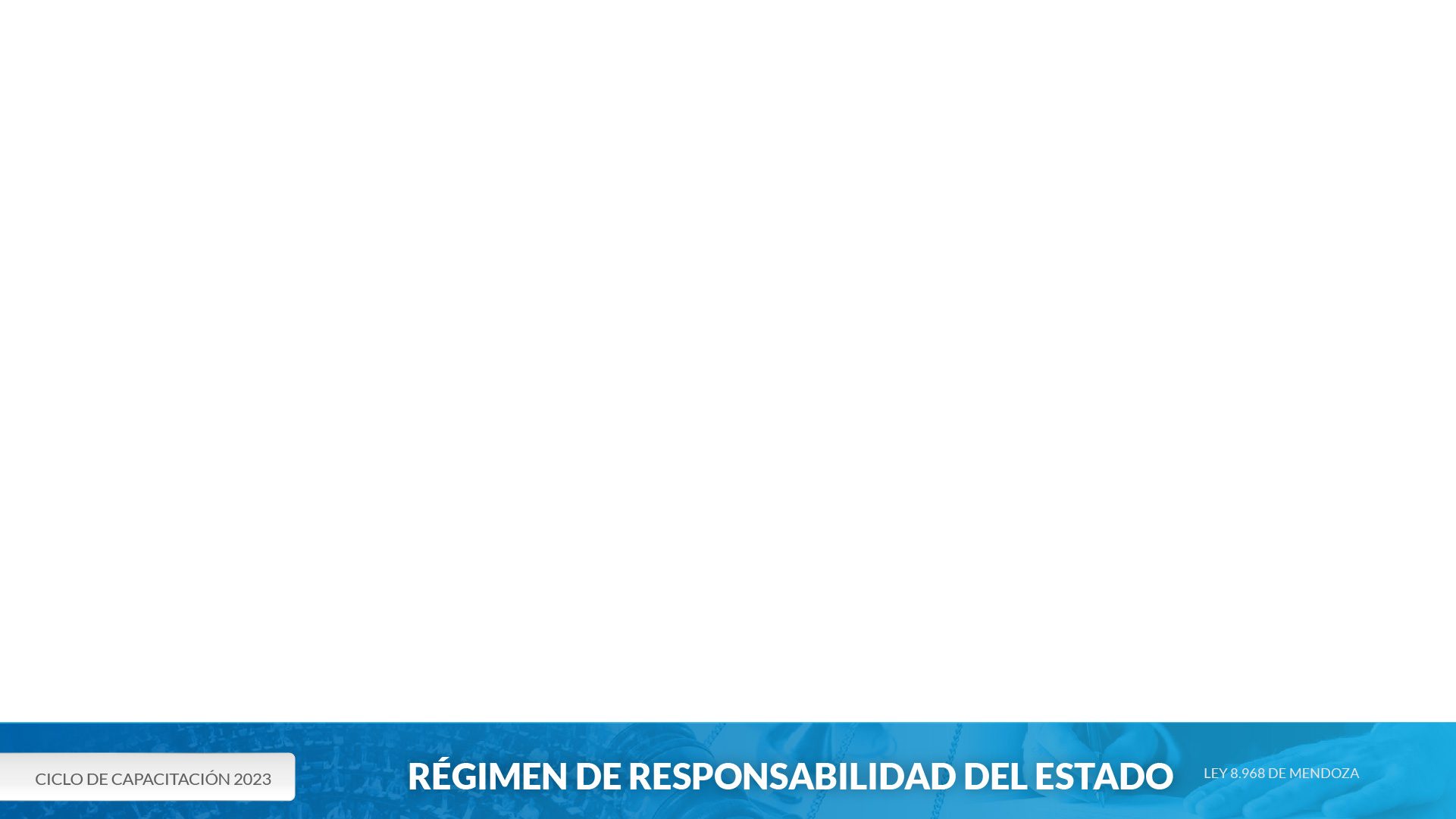 …Arbitrariedad…
• Otro requisito relevante, aunque no esencial. El agotamiento de los recursos ordinarios (CSN, 3/12/1996, Fallos 319-2824) Es decir no consentir el auto que niega la excarcelación, resolución que es revisable penalmente (por vía de apelación o por nuevo planteo ante el propio juez de garantias).
• El consentimiento a la decisión judicial dañosa no siempre impide la reparación, pues muchas veces el recurso supone dilatar procedimientos que podrían concluir más rápido absteniéndose de impugnarla. (SCJM “Gómez”: “no puede achacársele al quejoso que no hubiese recurrido el auto de prisión preventiva,”)
• El privado de libertad es una “persona vulnerable”
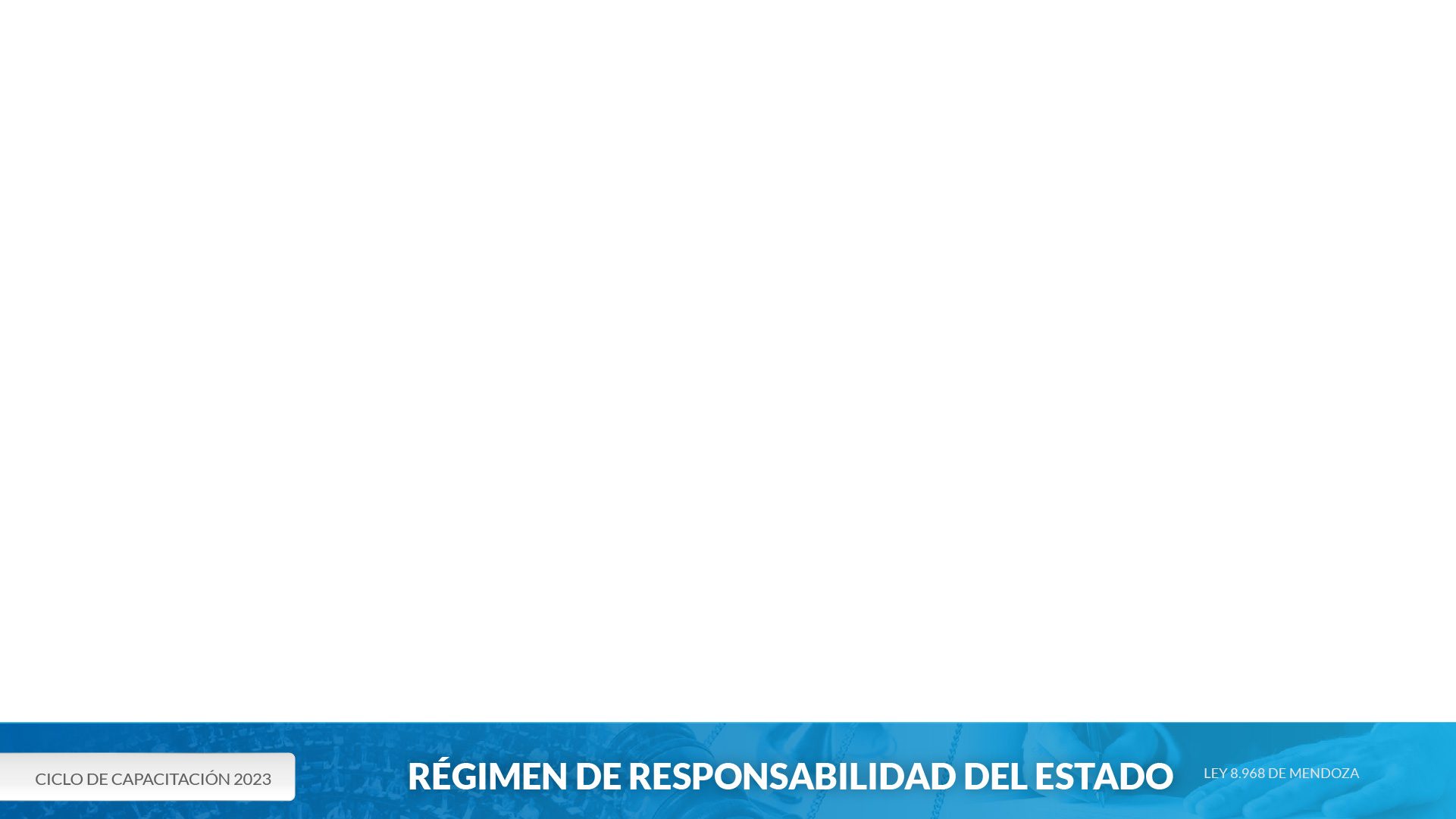 Prueba ilegítimamente obtenida por la policía
En “RÍOS” dijo KEMEMAJER 
El Estado no ha podido explicar por qué la policía actuó del modo como lo hizo respecto de las dos conductas antijurídicas que se le atribuyen: incorporar la fotografía del actor al mentado libro y permitir la consulta conjunta, hechos ambos que, el recurrente no discute, son configurativos de una culpa grave.
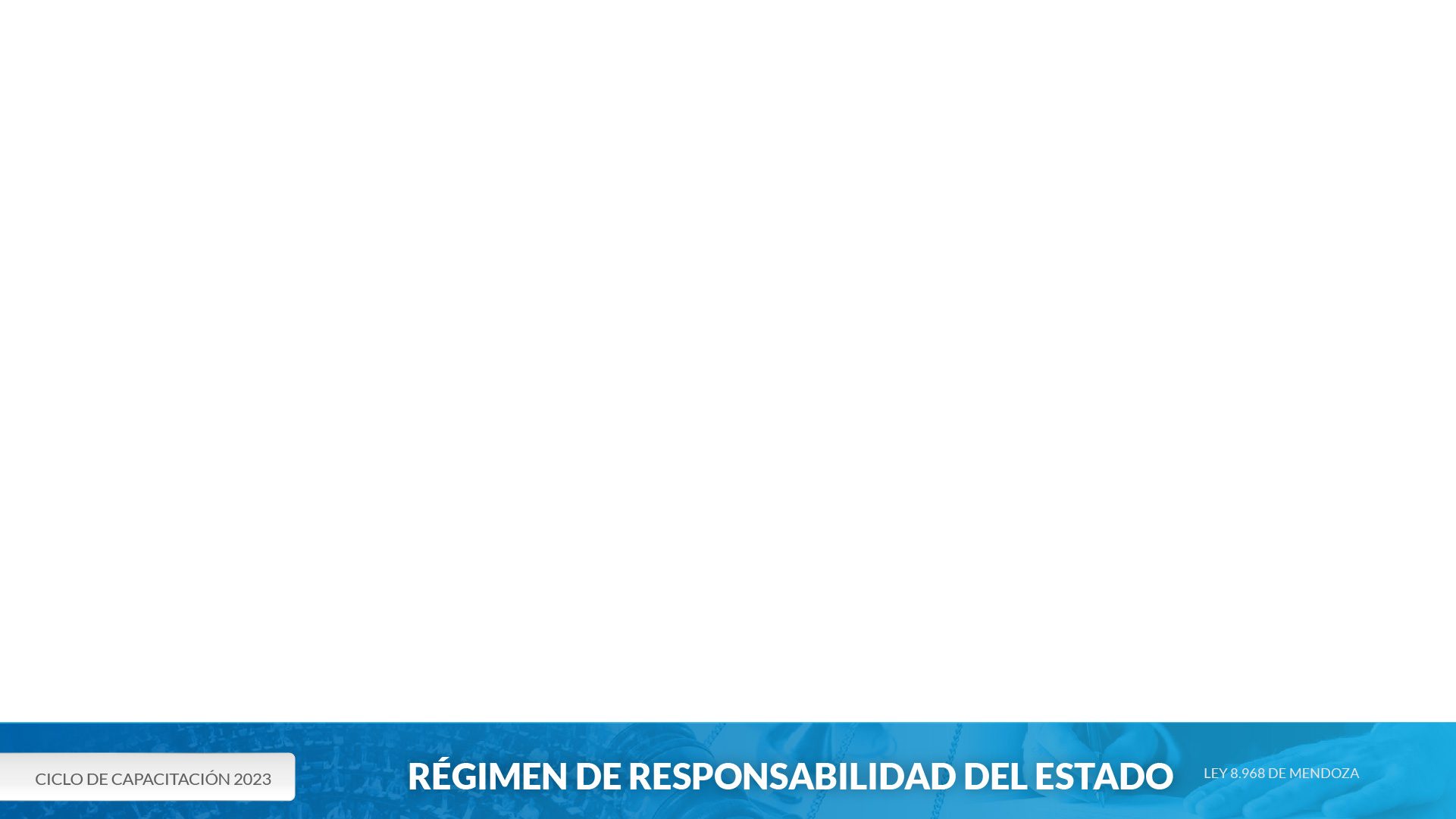 Posiciones doctrinales de mayor apertura…
Bidart Campos:  La circunstancia de que al momento de disponerse y cumplirse la prisión preventiva haya habido suficientemente razonabilidad para imponerle al inculpado tal sacrificio, no es obstáculo para el reconocimiento de la reparación posterior a quien fue absuelto o sobreseído.
Pacto de Derechos Civiles y Políticos 
Art. 9.5: Toda persona que haya sido ilegalmente detenida o presa tendrá el derecho efectivo a obtener reparación.
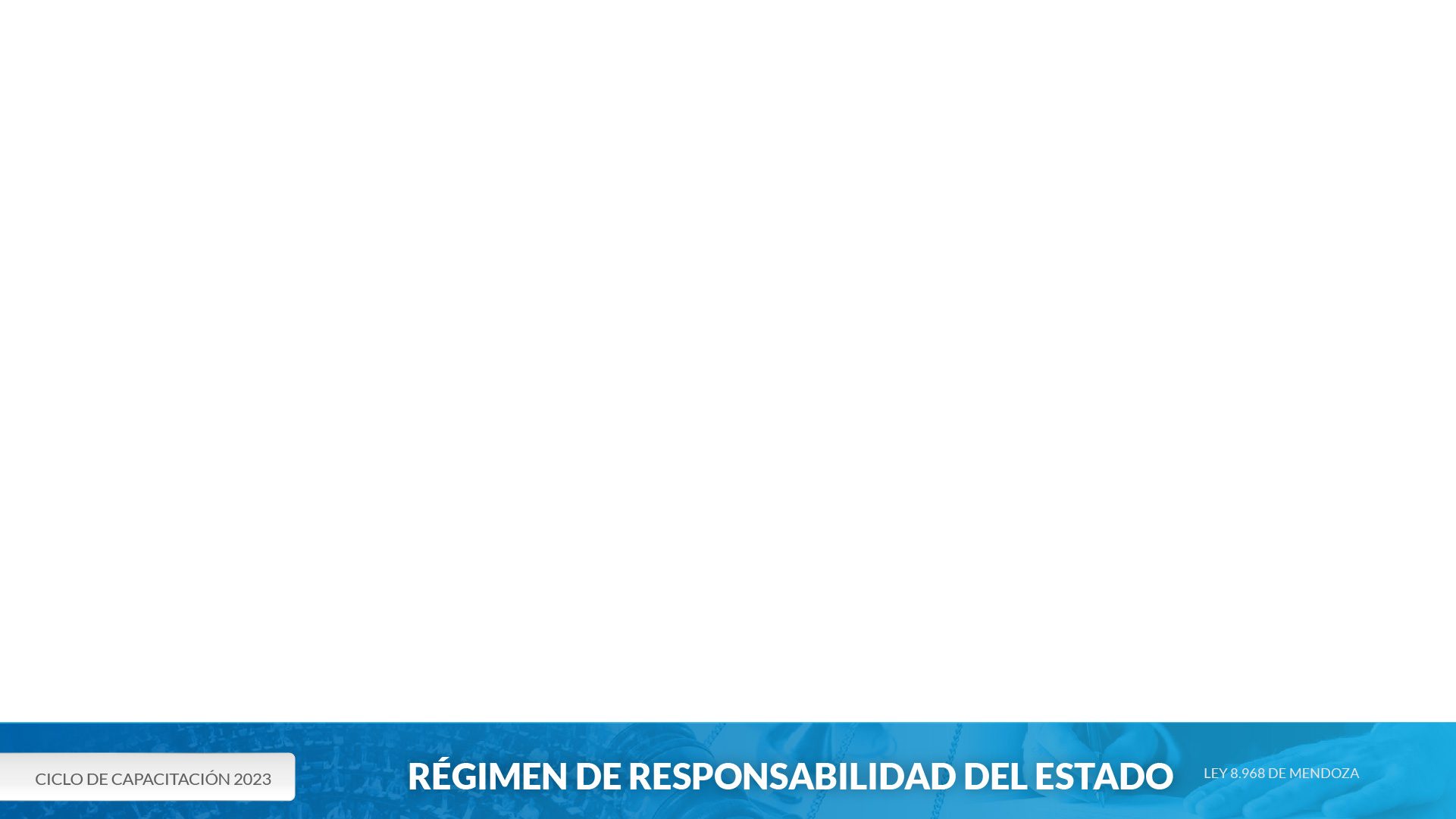 …Posiciones doctrinales de mayor apertura…
Pérez Hualde (preopinante en minoría fallo ANAGUA)…
Aún cuando se considere que no hubo funcionamiento irregular del servicio de justicia, ni error judicial en el dictado del auto de prisión preventiva, ni tampoco dilación indebida en el proceso, igualmente existe la obligación del Estado de responder por el daño causado en el ejercicio de su actividad lícita, al privar de la libertad a una persona que luego no resulta declarada culpable.
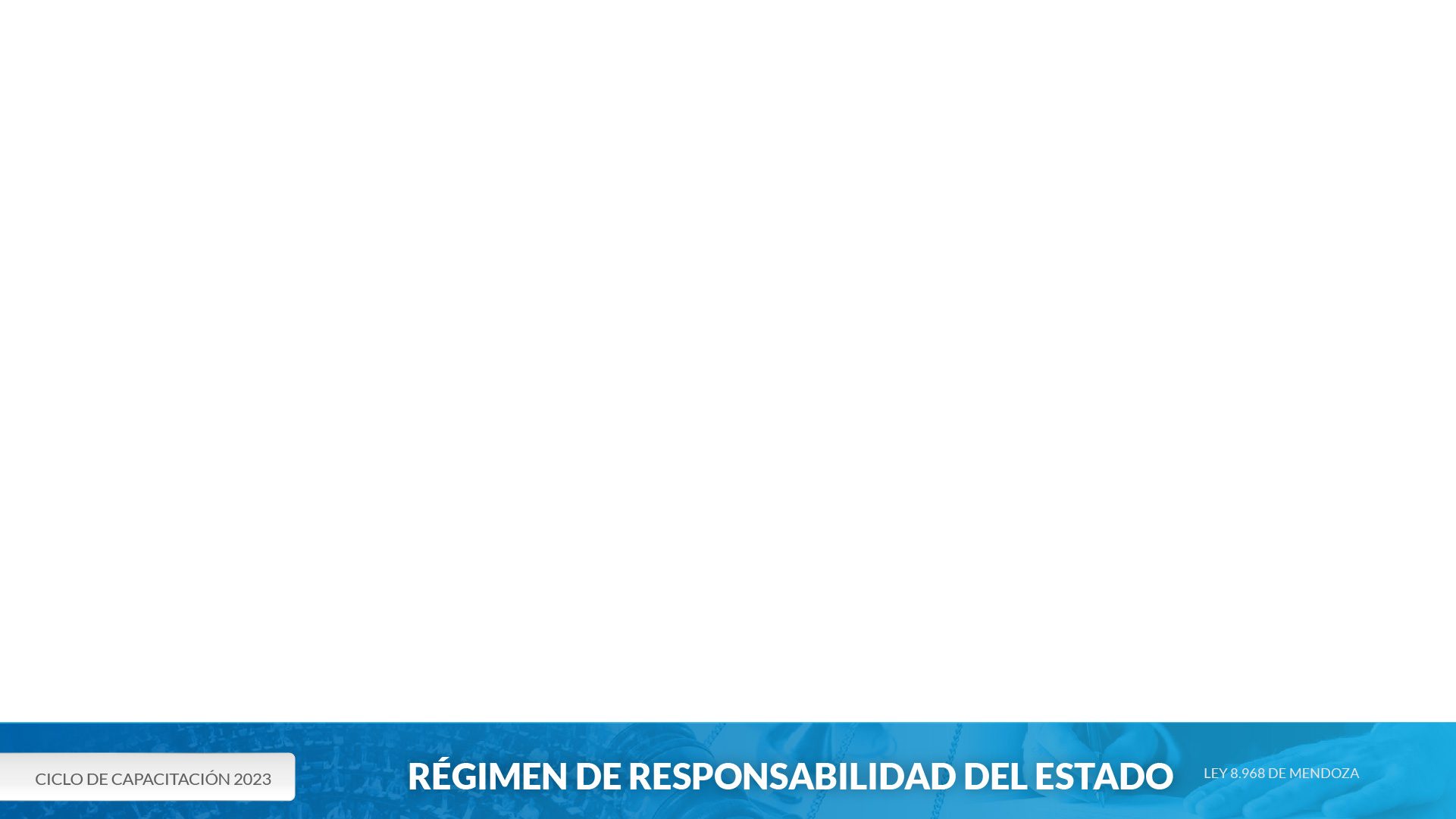 …Posiciones doctrinales de mayor apertura…
…Pérez Hualde (preopinante en minoría fallo ANAGUA)…
• Art. 21 punto 2 de la Convención Americana de Derechos Humanos "Ninguna persona puede ser privada de sus bienes, excepto mediante el pago de indemnización justa", por su parte el art. 5 de dicho cuerpo afirma que "Toda persona tiene derecho a que se respete su integridad física, psíquica y moral".
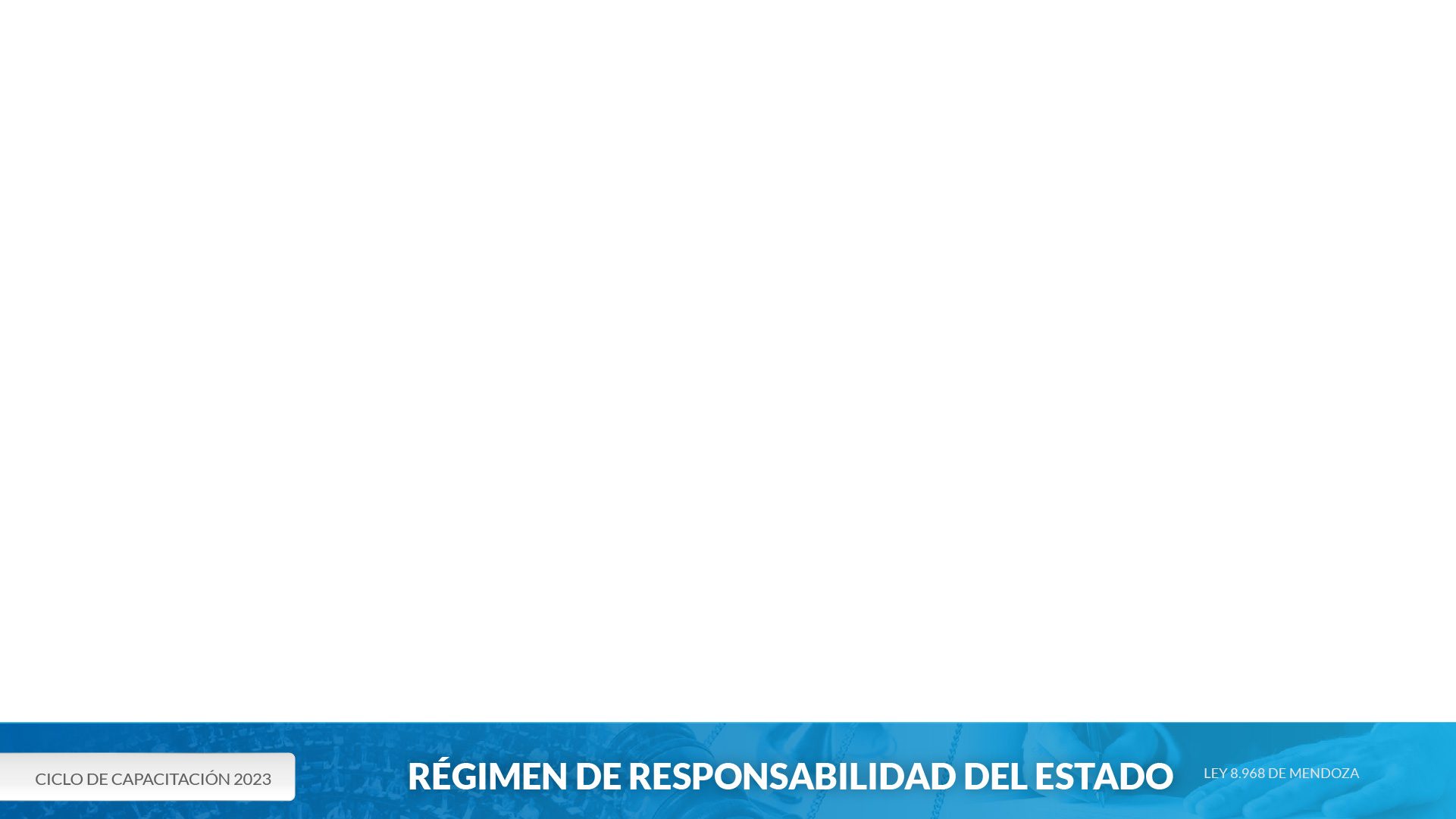 …Posiciones doctrinales de mayor apertura…
…Pérez Hualde (preopinante en minoría fallo ANAGUA)…
•Se trata de un supuesto de responsabilidad extracontractual del Estado derivado de su actividad lícita, que exige como presupuestos: 
a) La existencia de un daño cierto, 
b) la relación de causalidad entre el accionar del Estado y el perjuicio, 
c) la ausencia de un deber jurídico por parte del damnificado de so-portar el daño y 
d) la imposición al damnificado de un sacrificio especial.
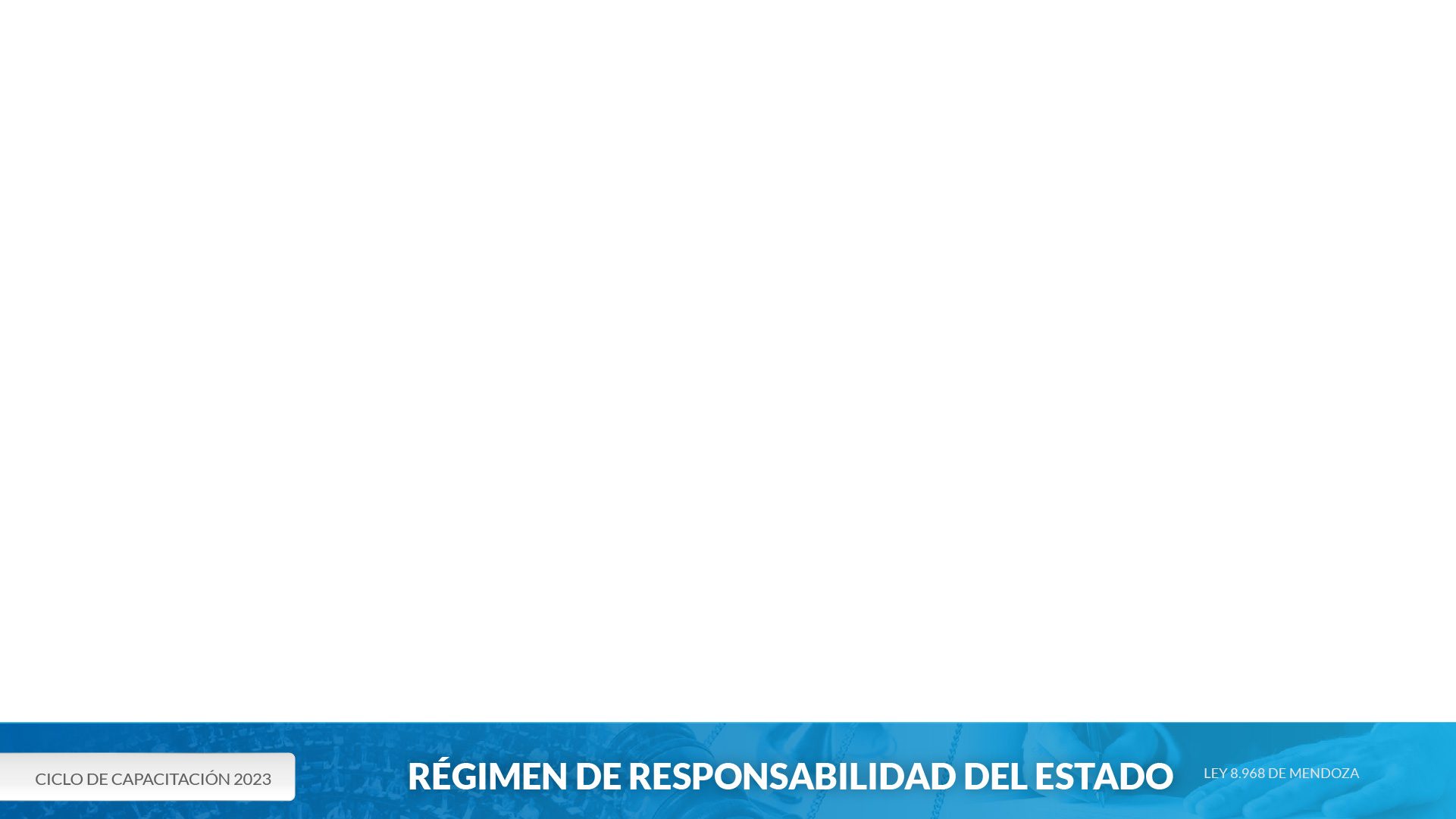 …Posiciones doctrinales de mayor apertura…
…Pérez Hualde (preopinante en minoría fallo ANAGUA)…
• Si bien la persecución del delito y la imposición de penas hacen a la función de administrar justicia, propia del Estado, ello no significa que no deba reparar los daños ocasionados a una persona que luego de ser privada de libertad, fue absuelta.
•Si no hubo condena no existe causa jurídica para que el detenido se vea obligado a soportar el daño.
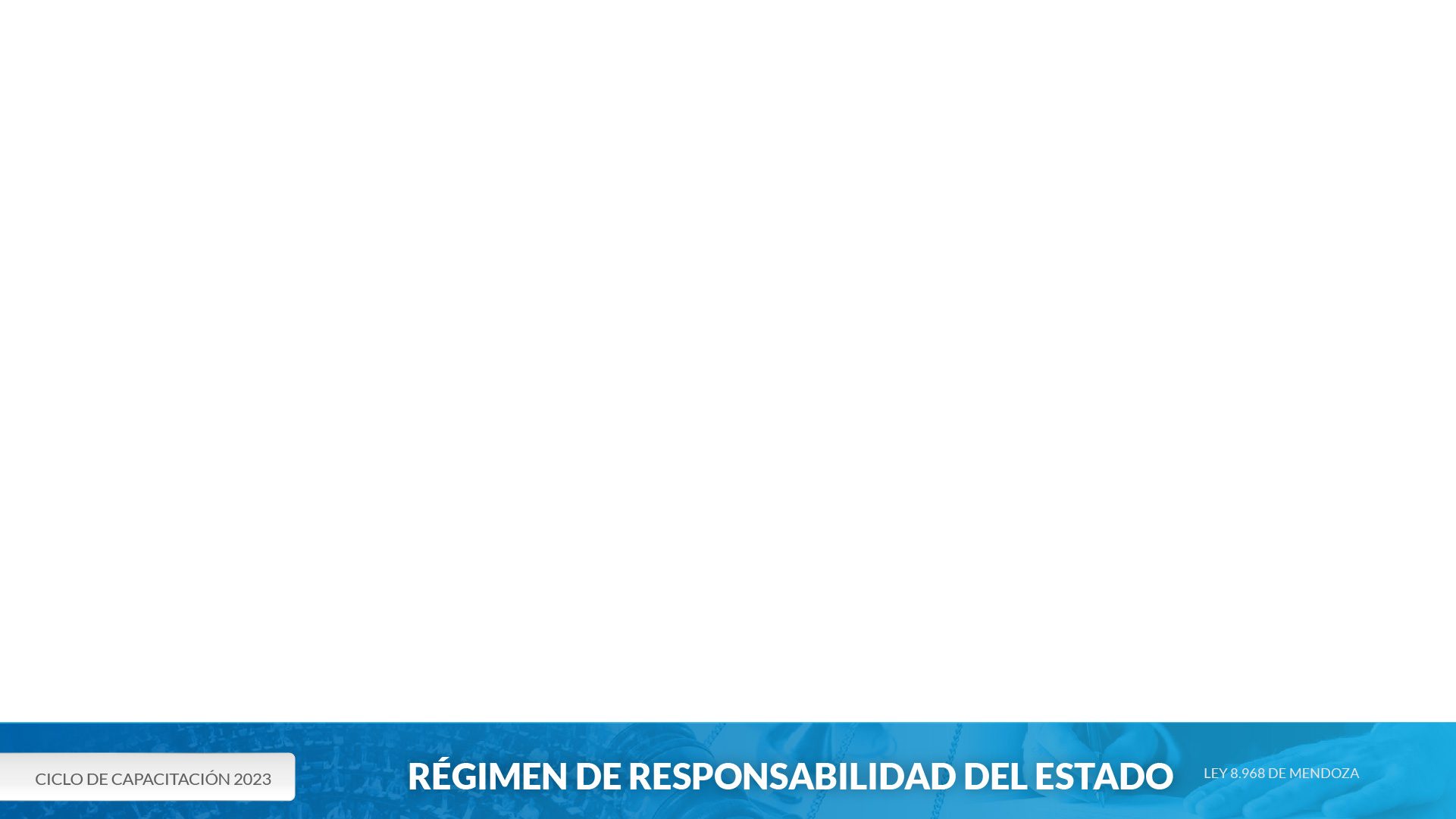 …Posiciones doctrinales de mayor apertura…
…Pérez Hualde (preopinante en minoría fallo ANAGUA)…
• Con cita de Said: si el Estado, en este caso Poder Judicial y Ministerio Público, “dispone, por un lado, mantener privado de su libertad durante meses o años a un ser humano sin que exista una condena previa, y, por otro, no logra demostrar su culpabilidad; y si es el mismo Estado quien decide qué recursos huma-nos, materiales y normativos aplicar para investigar y sancionar la comisión de los hechos que se denuncian o persiguen de oficio; es posible exigirle que asuma la responsabilidad, constitucionalmente impuesta, de reparar o indemnizar a quienes resultaron víctimas de sus decisiones. Decisiones éstas que afectaron la libertad de personas y que no resultaron beneficiosas para la sociedad, pues ningún beneficio para la comunidad puede concebirse del hecho de privar de su libertad a personas inocentes”.
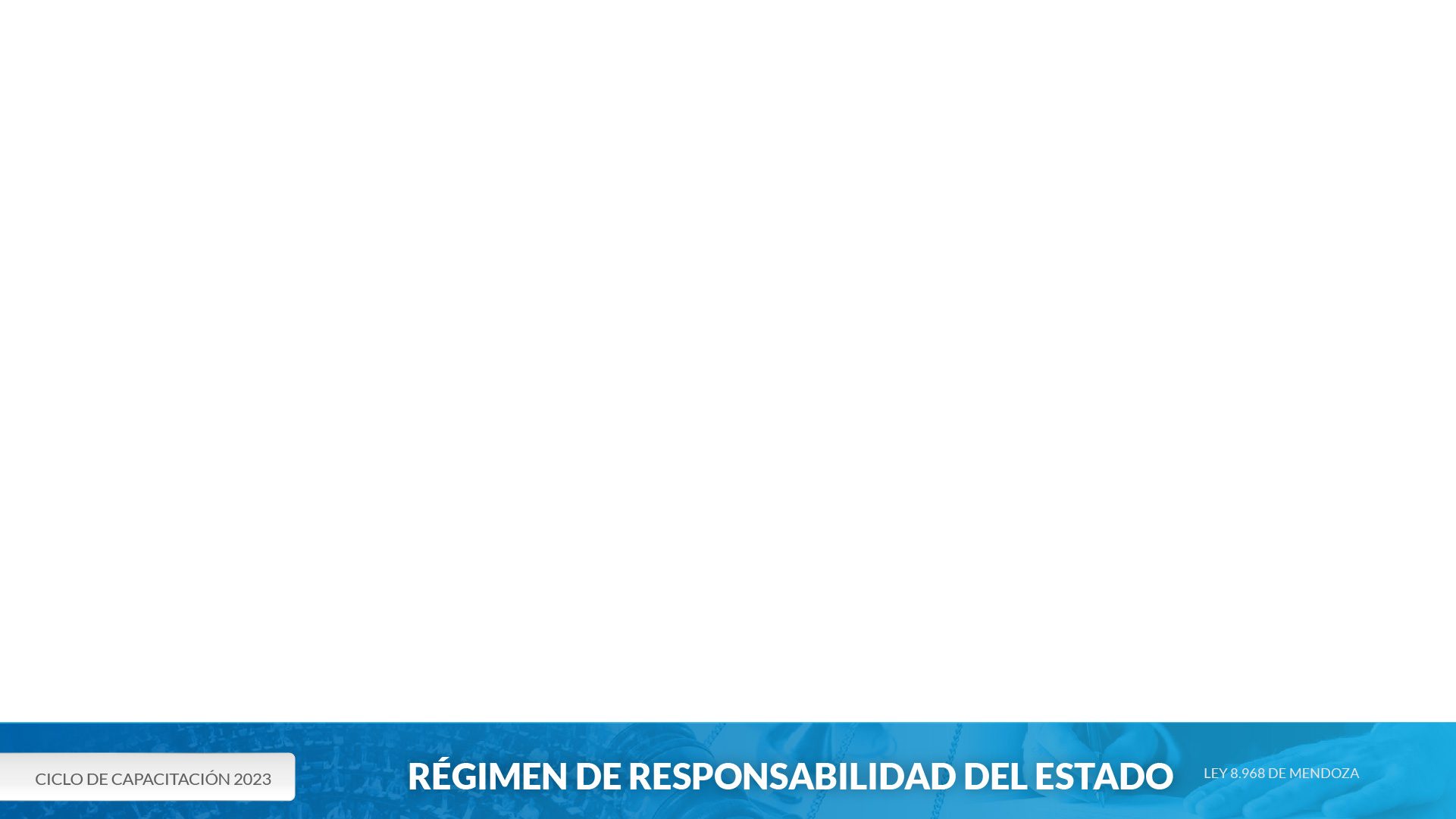 …Posiciones doctrinales de mayor apertura…
…Pérez Hualde (preopinante en minoría fallo ANAGUA)…
• El costo inevitable de la prisión preventiva como instrumento necesario para la investigación penal eficaz no puede ser asumido, en principio, por la víctima de esa prisión preventiva sin afectar notablemente el art. 16 CN si ella luego no es condenada. Debe ser asumido por la comunidad que necesita de esos mecanismos hasta que se inventen otros más eficaces.
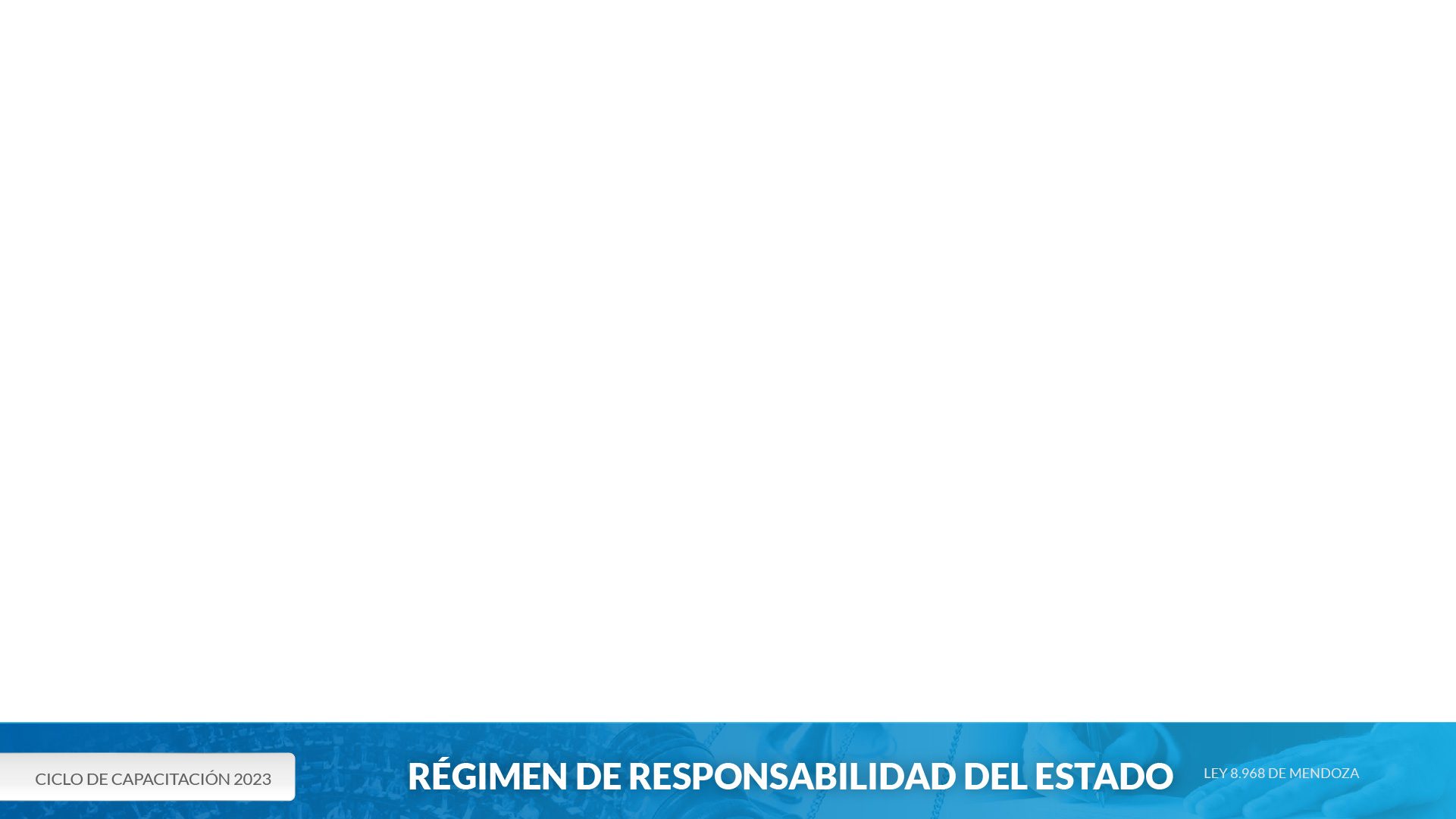 …Posiciones doctrinales de mayor apertura…
…Pérez Hualde (preopinante en minoría fallo ANAGUA)…
• “Si la razón es que la actividad judicial persigue un beneficio social no cabría distinguir entre la actividad legislativa, la judicial y la ejecutiva y, consecuentemente, hay reparación cuando se trata de un daño de especial gravedad, que excede la tolerancia de lo que la vida en sociedad impone a todo ciudadano”.
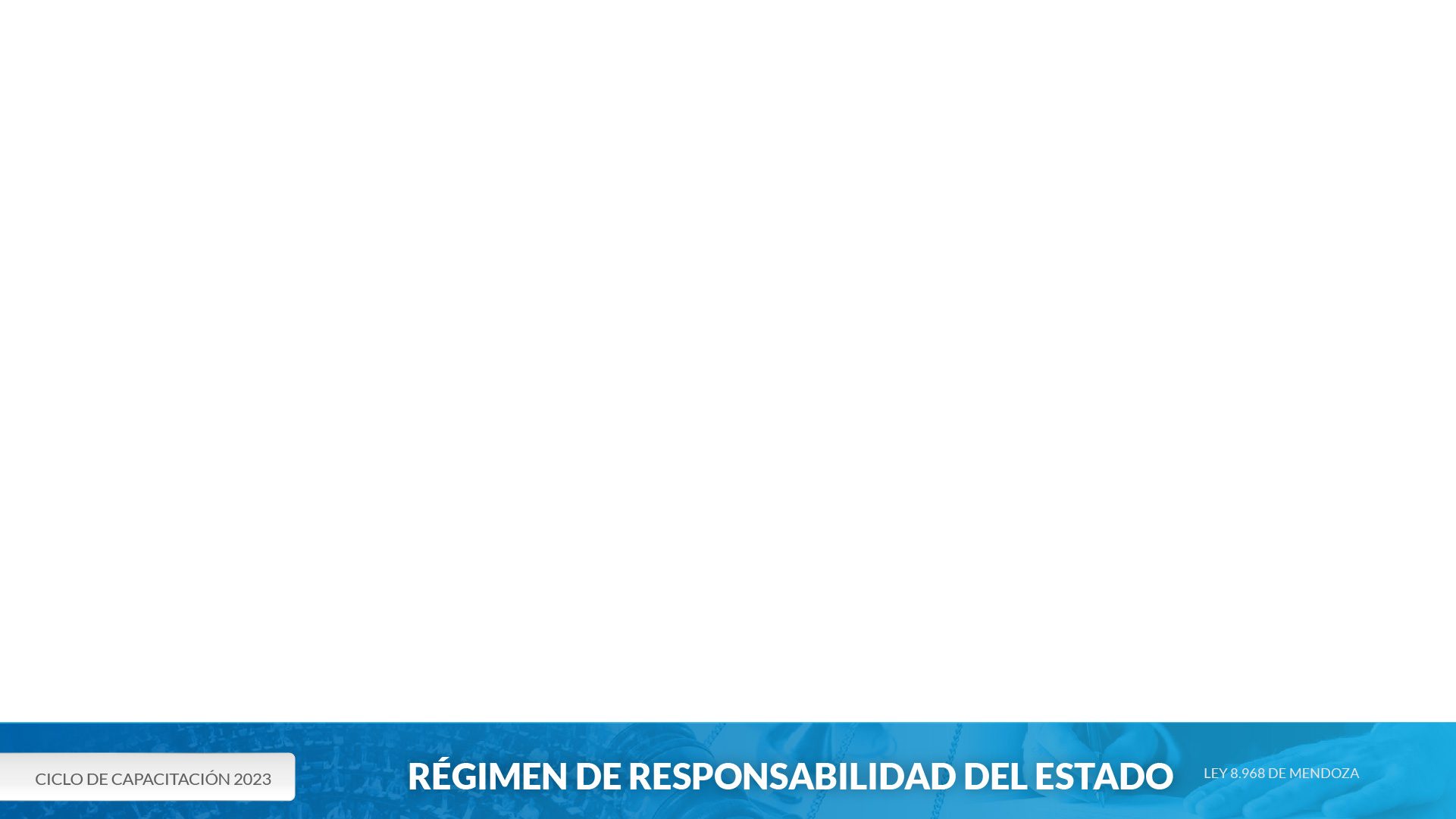 …Posiciones doctrinales de mayor apertura…
…Pérez Hualde (preopinante en minoría fallo ANAGUA)…
• Con cita de la Comisión Interamericana de Derechos Humanos (Informe sobre el Uso de la Prisión Preventiva en las Américas, 2012): Toda medida de coerción ha de ser interpretada restrictivamente. Sin embargo, esta interpretación restrictiva pregonada desde lo teórico no se condice con el uso extensivo que realizan los países latinoamericanos del encierro cautelar como vía de solución al fenómeno de la delincuencia;
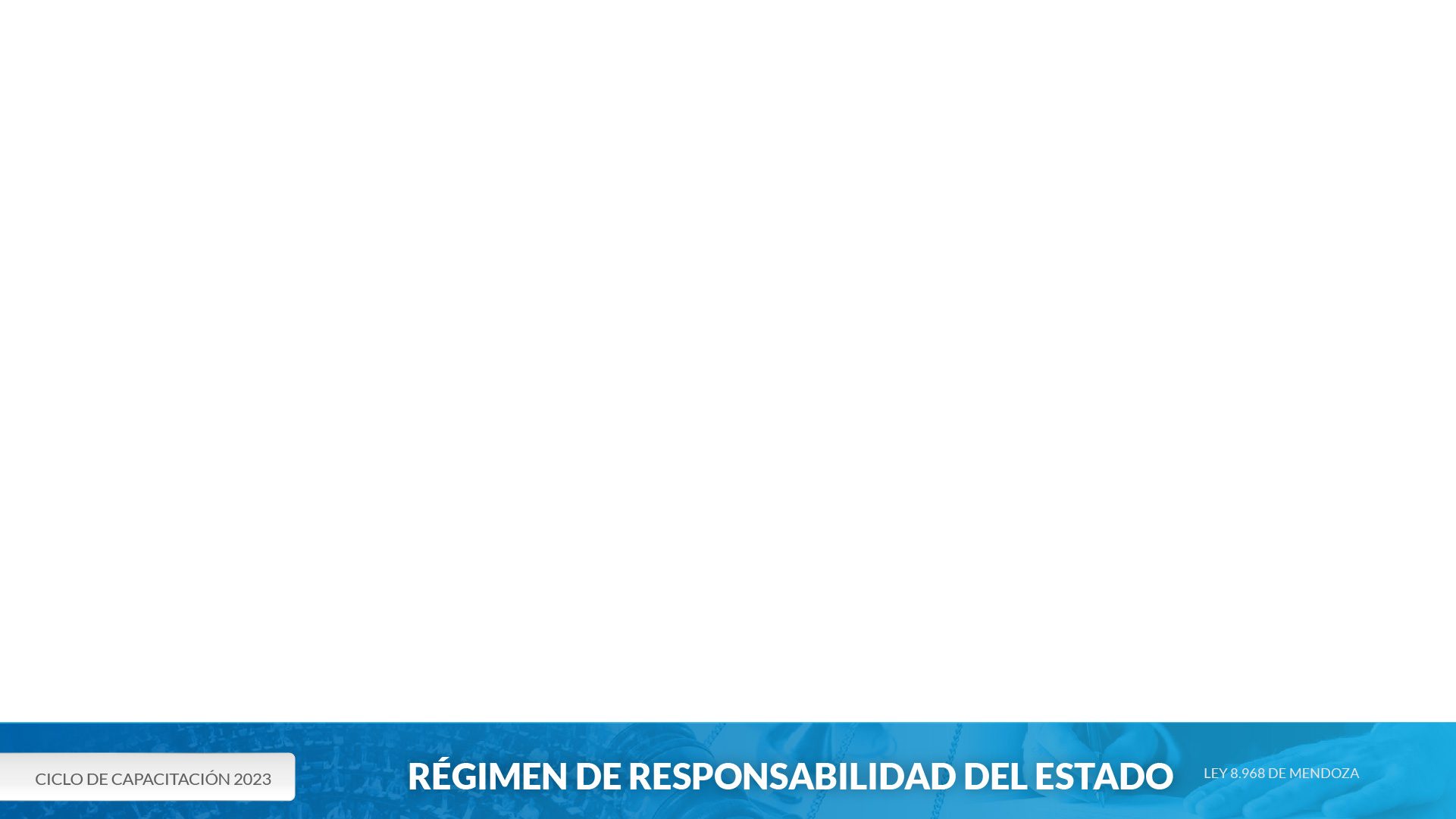 …Posiciones doctrinales de mayor apertura…
CICERO:
Rechazar apriorística y dogmáticamente la posibilidad de configuración de un campo de la responsabilidad estatal por actividad judicial no se ajusta al alterum non laedere que hace a la sustancia del sistema resarcitorio… lo más acertado no es cerrarse a dogmas repetitivos sino abrir espacios para el análisis de su procedencia conforme a las particulares circunstancias que presenta cada caso… pues afirmar que nunca precederá un resarcimiento es tan equivocado como afirmar que siempre lo hará….
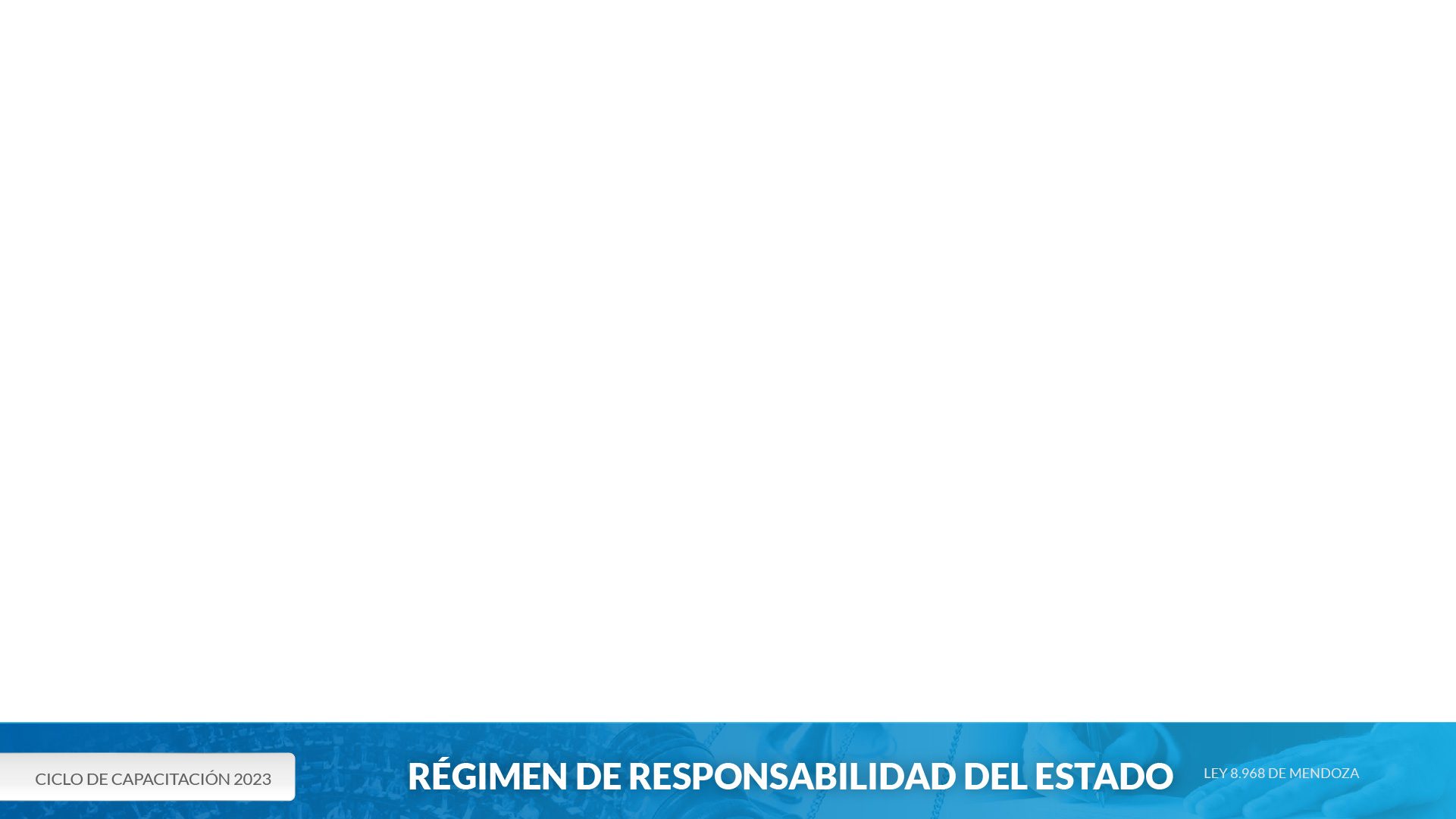 …Posiciones doctrinales de mayor apertura.
Código Penal, Libro Primero, Título II De las penas. 
ARTICULO 24.- La prisión preventiva se computará así: por dos días de prisión preventiva, uno de reclusión; por un día de prisión preventiva, uno de prisión o dos de inhabilitación o la cantidad de multa que el tribunal fijase entre pesos treinta y cinco y pesos ciento setenta y cinco.
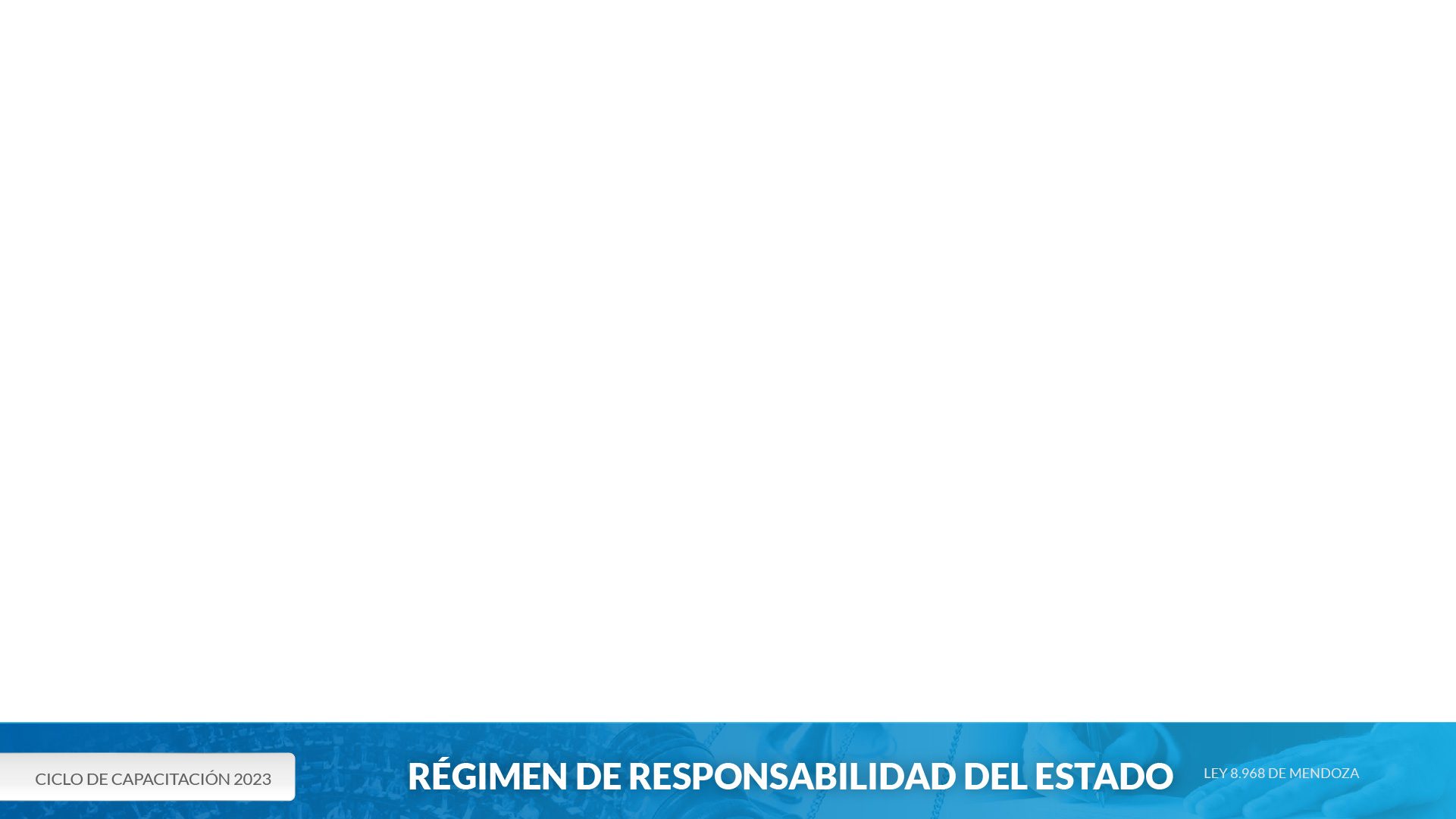 …ARGUMENTOS CONTRARIOS A LA RESPONSABILIDAD ESTATAL POR PRISIÓN PREVENTIVA DERIVADA DE ACTIVIDAD JUDICIAL LEGÍTIMA. …
“Si toda prisión preventiva equivaliese siempre a un sacrificio especial y grave que es necesario reparar, se paralizaría la actividad punitiva preventiva del Estado” 
(Del fallo de Cámara revisado en MARCHAN PEREYRA).
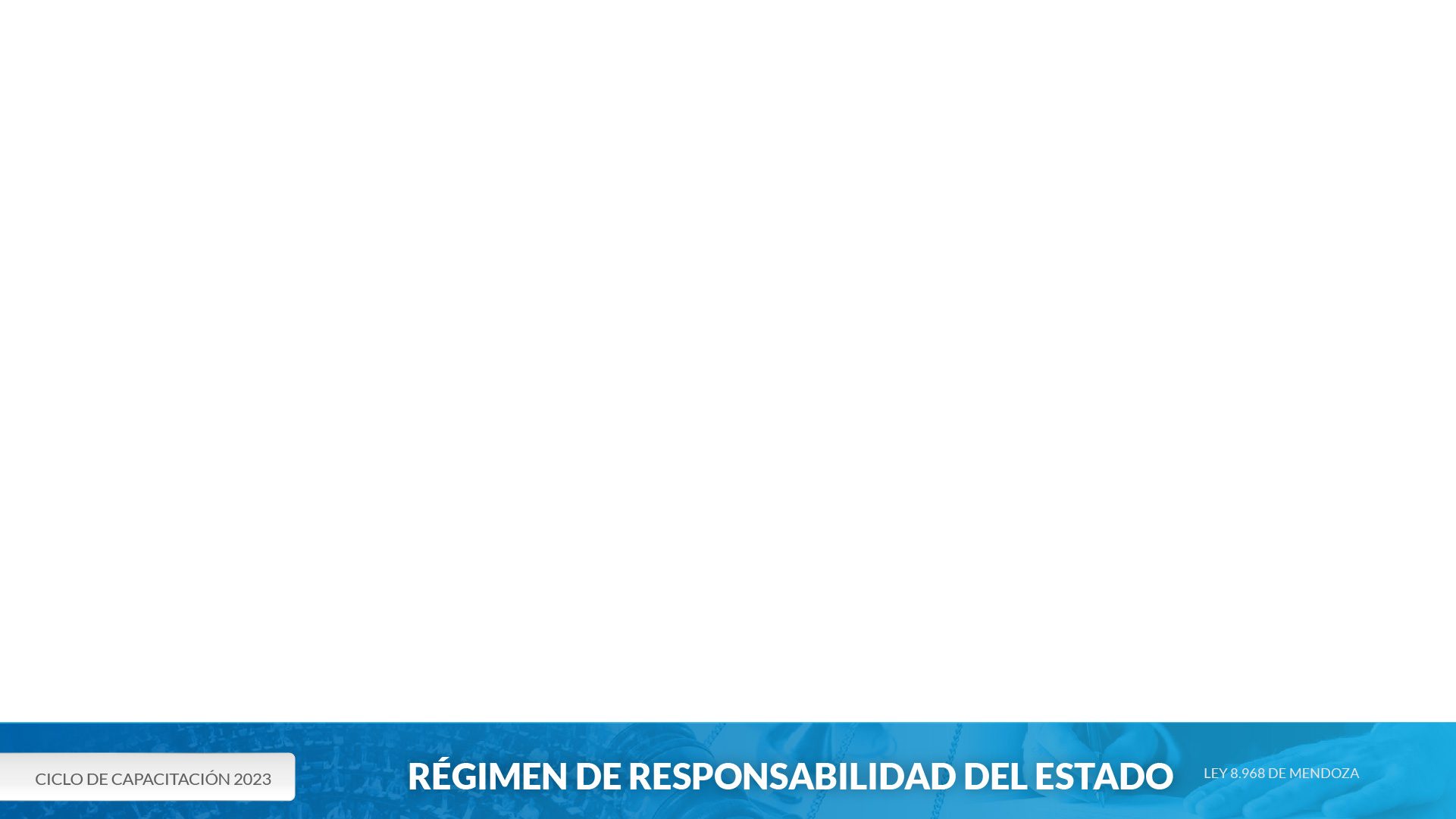 …Argumentos contrarios a la reparación …
Crítica:
La alocución “actividad punitiva preventiva del Estado” es imprecisa y confusa. 
La prisión preventiva es una medida de coerción. No una pena ni una medida destinada a prevenir el delito.
Si alude al esfuerzo económico que significaría afrontar la indemnización a cada inocente privado de libertad, se trata de un problema presupuestario que no puede ser resuelto avasallando la dignidad de las personas.
La potencial masividad de las reparaciones señala en todo caso el abuso de la prisión preventiva, medida que se ordena sin otro costo para el Estado que no sea el alojamiento del interno.
La efectiva indemnización a los inocentes privados de libertad podría coadyuvar a terminar con esa la mala praxis.
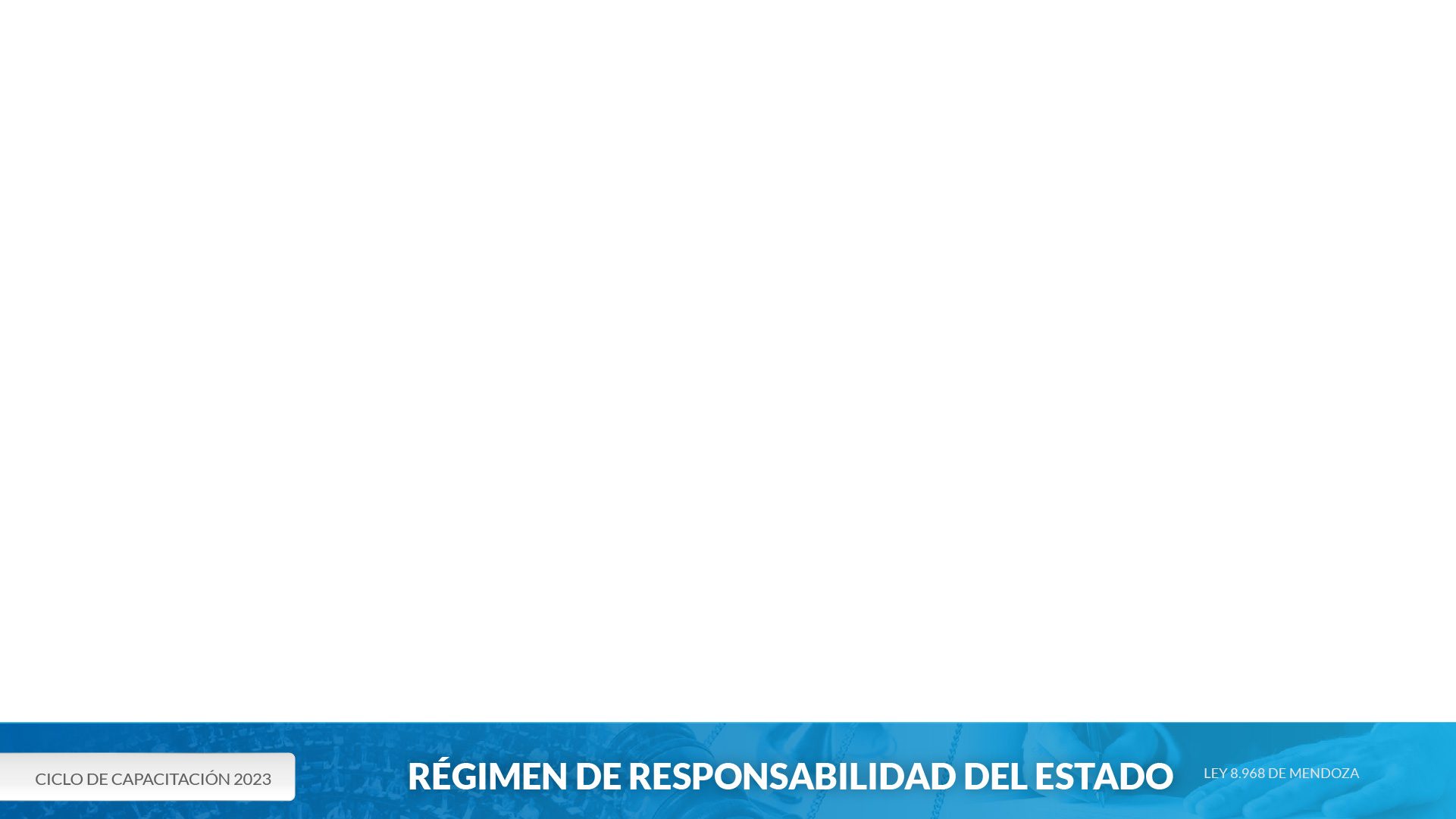 …Argumentos contrarios a la reparación …
CSJN Balda: 
“en el caso de las sentencias y demás actos judiciales, no pueden generar responsabilidad de tal índole, ya que no se trata de decisiones de naturaleza política para el cumplimiento de fines comunitarios, sino de actos que resuelven un conflicto en particular”.
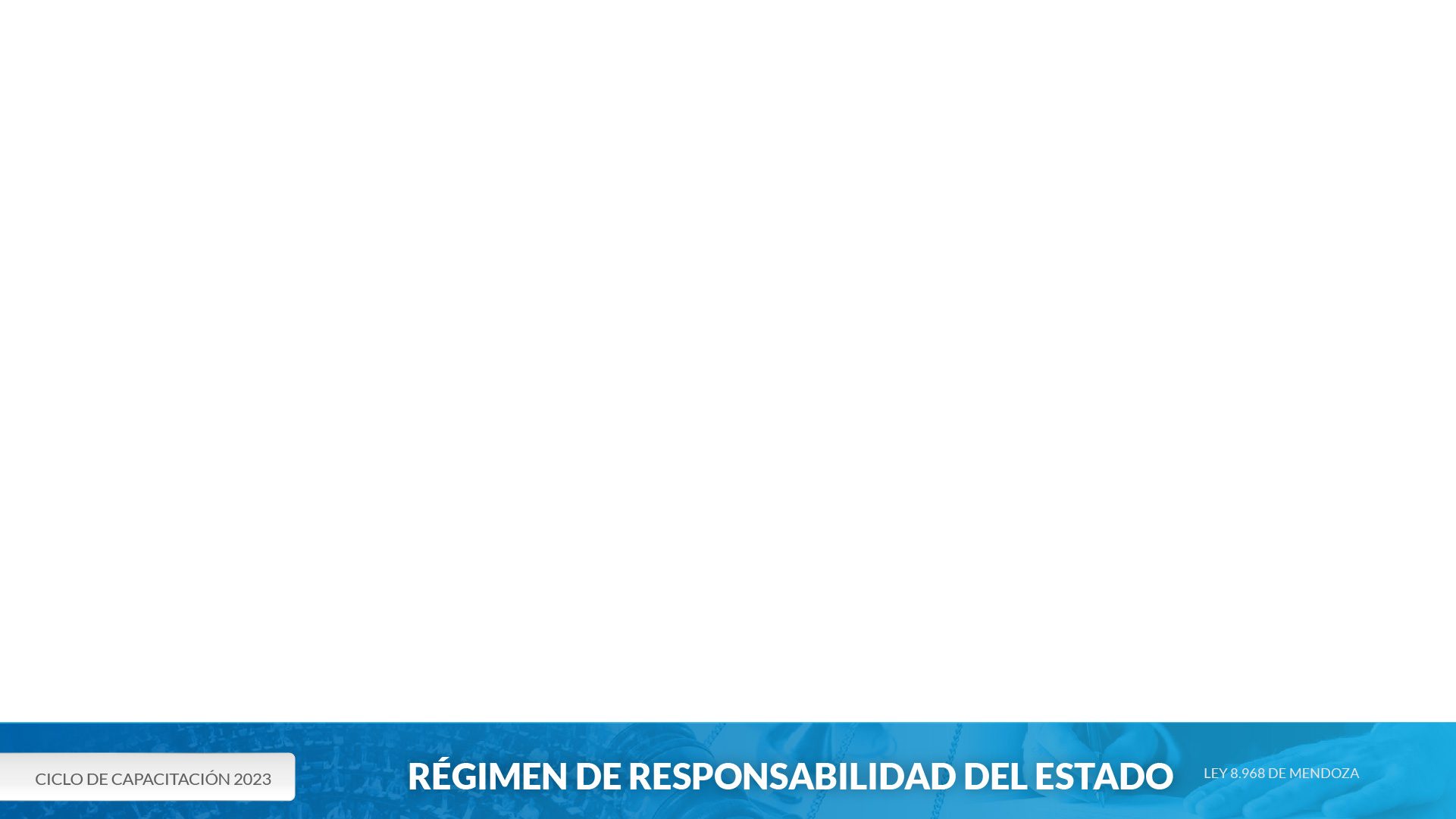 …Argumentos contrarios a la reparación …
Crítica: 
La prisión preventiva no resuelve un conflicto particular. 
El Ministerio Público Fiscal, representante de los intereses de la comunidad, es el órgano que investiga y acusa.
Existen supuestos de responsabilidad estatal por actuar lícito en ejercicio de actividad legislativa o administrativa de alcance individual (revocación de una concesión, persecución policial, ley de expropiación)
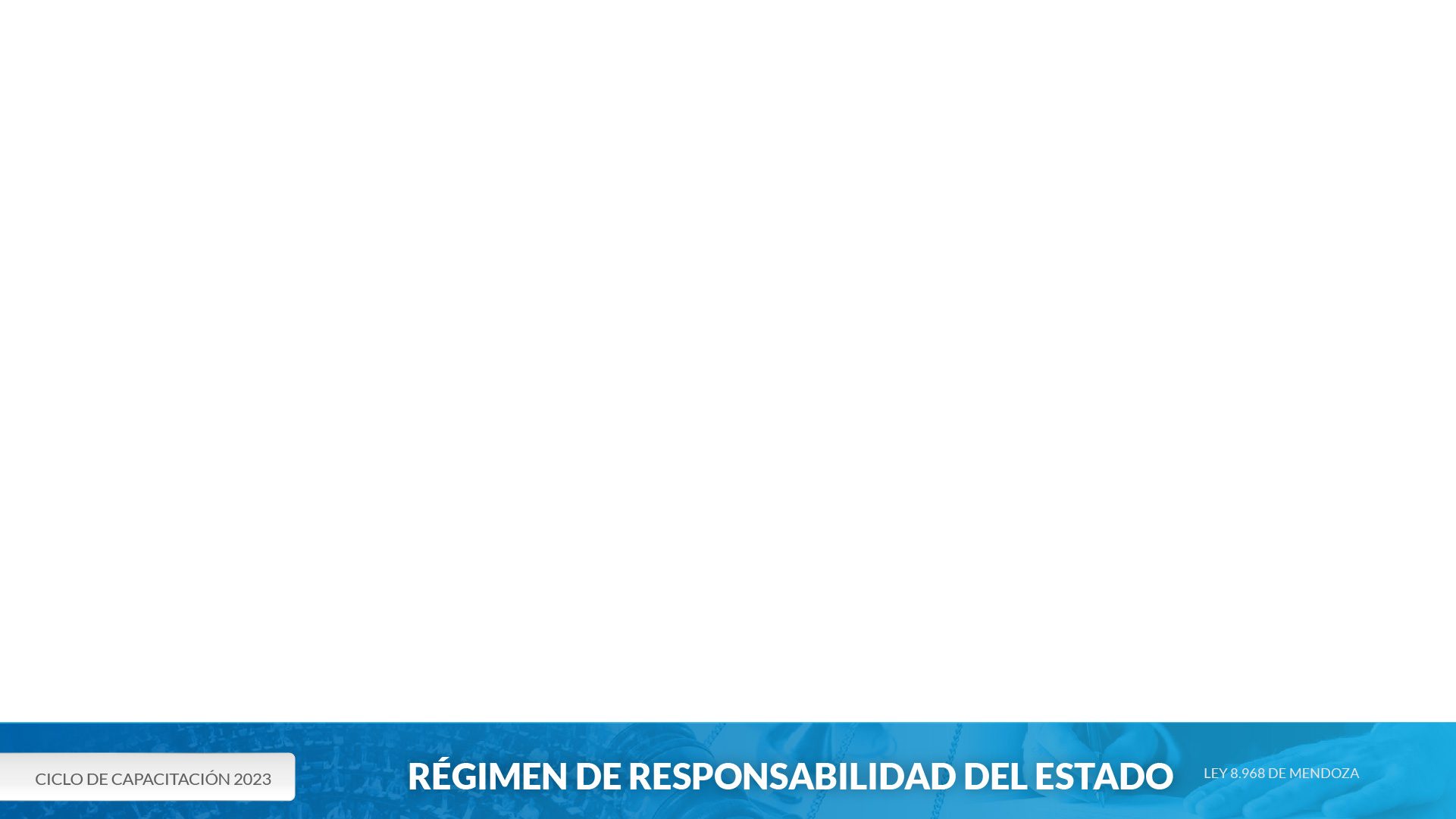 …Argumentos contrarios a la reparación …
CSJN Balda: 
“Los daños que puedan resultar del procedimiento empleado para resolver la contienda, si no son producto del ejercicio irregular del servicio, deben ser soportados por los particulares, pues son costo inevitable de una adecuada administración de justicia".
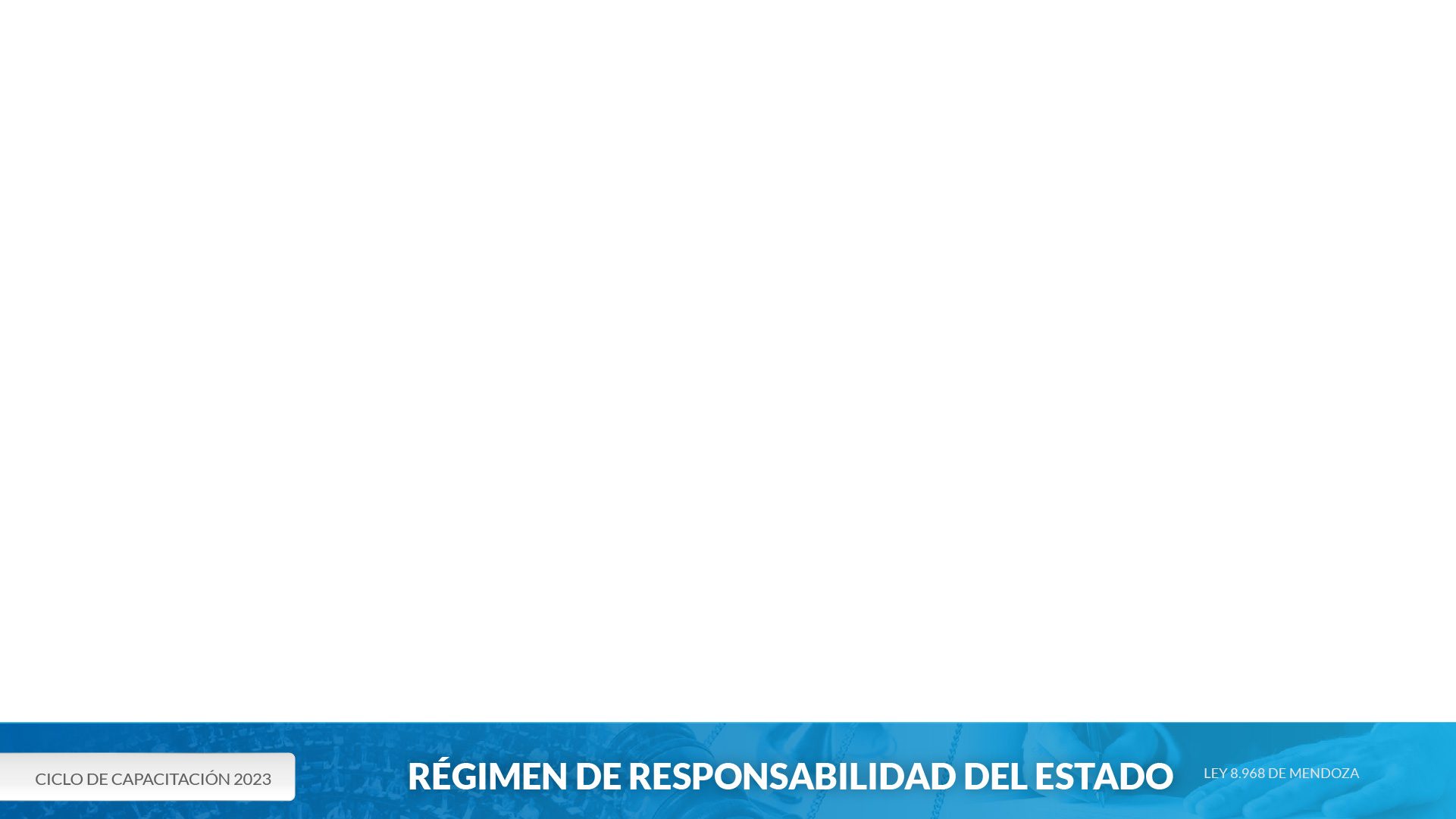 …Argumentos contrarios a la reparación …
CRÍTICA:
Es una declaración sin apoyo normativo. No hay norma imponga individualmente a los privados de libertad y no a toda la comunidad “pagar” el “costo” de una adecuada administración de justicia. 
Más aún, el razonamiento es contrario al art. 16 de la CN “La igualdad es la base del impuesto y de las cargas públicas”. 
Ninguna persona inocente tiene el “deber” de perder su libertad.
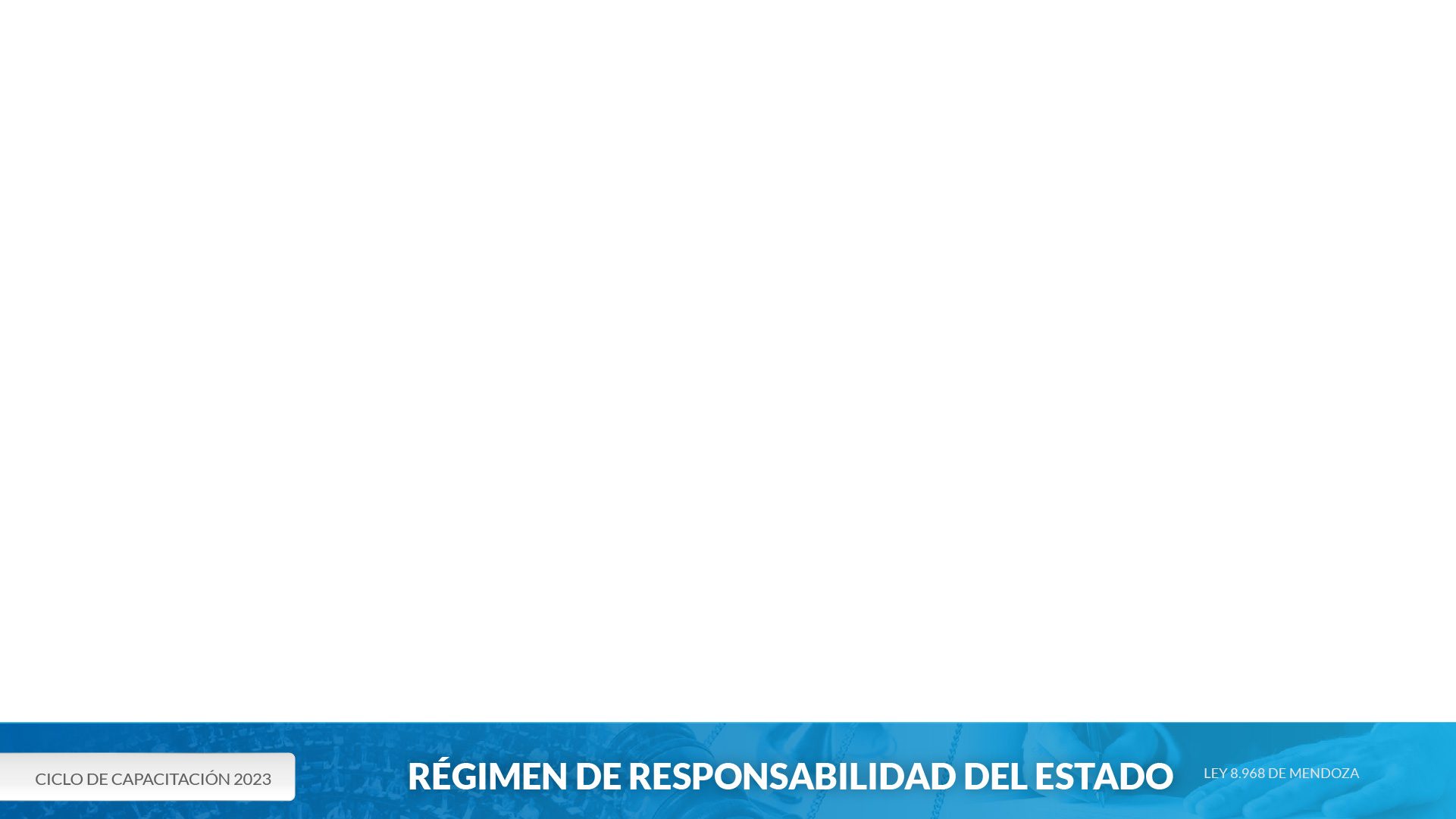 ¿Es posible avanzar hacia la reparación de la privación de la libertad ordenada por acto lícito del Estado?
Declaración de inconstitucionalidad del último párrafo del art. 5 de la Ley 26.944, y el último párrafo del art. 5 de la Ley 8.968 (LRE)
Regulación especial
IBARLUCÍA: Dictar una ley específica que fije indemnizaciones tarifadas moderadas.
CICERO: Es una cuestión de política judicial que requiere una ineludible definición legislativa. Se debe evaluar si el Estado puede asumir o no el costo de indemnizar a los procesados que son absueltos sin condena en todos los casos o solo en algunos. Y eventualmente, en qué ámbito debiera acordarse esta reparación, esto es en un proceso de daños posterior –tal como viene funcionando actualmente– o bien en el marco del mismo proceso penal y conforme su propia lógica….
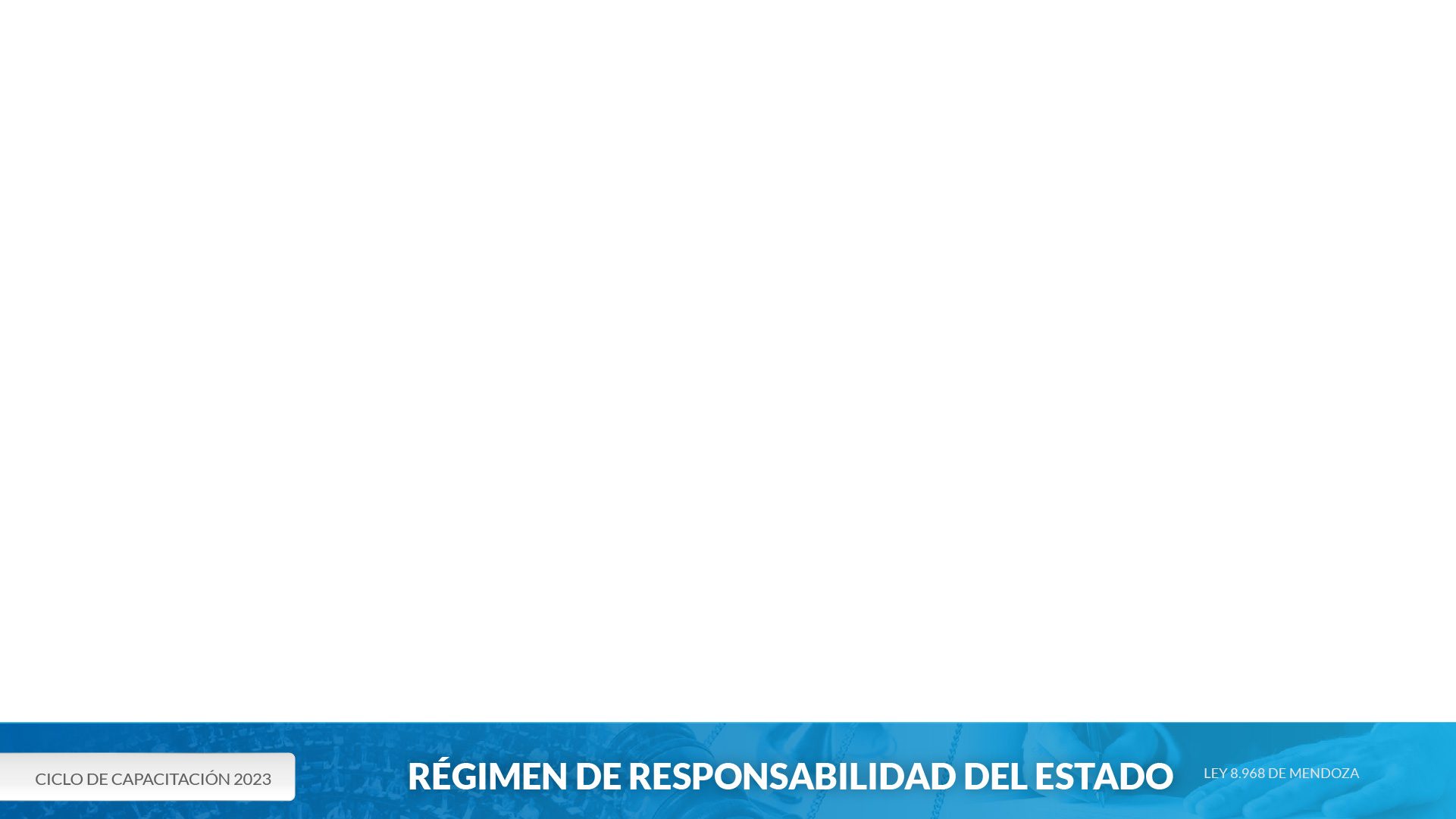 ¿Es posible avanzar hacia la reparación..?
SAID:
La actuación del Estado para procurar el bienestar y la dignidad humana se rige, principalmente, por el derecho público.
El derecho público actúa los principios de la justicia distributiva.
La responsabilidad patrimonial del Estado es un capítulo del derecho público, y por ende, sujeto a las pautas de justicia distributiva.
La aplicación de esas pautas puede conllevar que la cuantía de la compensación reparatoria sea inferior a la que correspondería bajo criterios de justicia conmutativa.
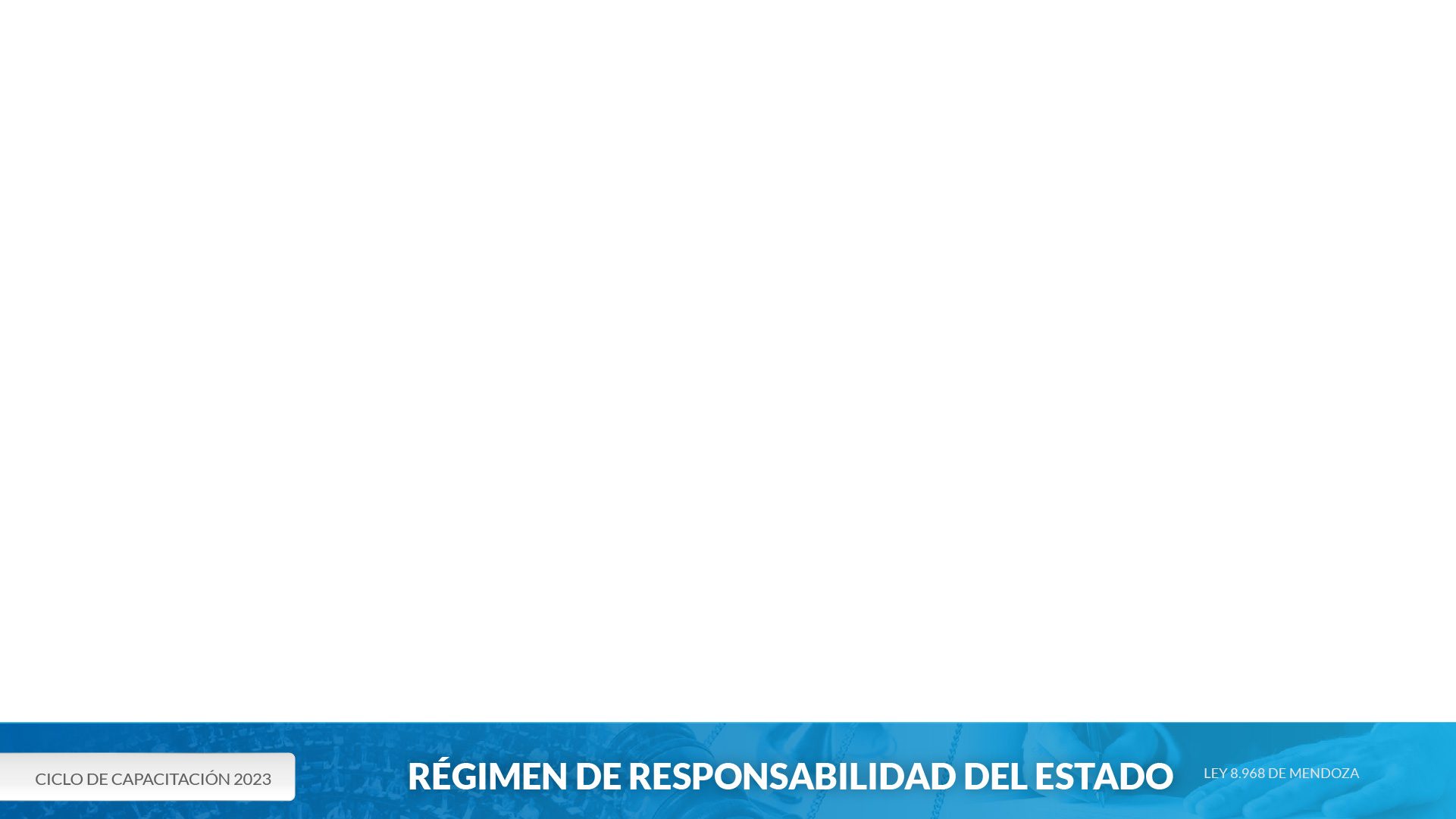 ¿Es posible avanzar hacia la reparación..?
SAID:
La justificación de esa disminución, desde la perspectiva del Estado, está dada por la escasez de los fondos con los que cuenta para hacer frente a las pretensiones, de todo tipo, que se dirigen sobre el tesoro público.
Ponderar las necesidades a satisfacer con los bienes que integran el acervo colectivo corresponde a quienes ejercen el poder político del Estado
Ni la Ley ni las sentencias deberían desatender la caracterización como Estado social y democrático de derecho de nuestra Nación
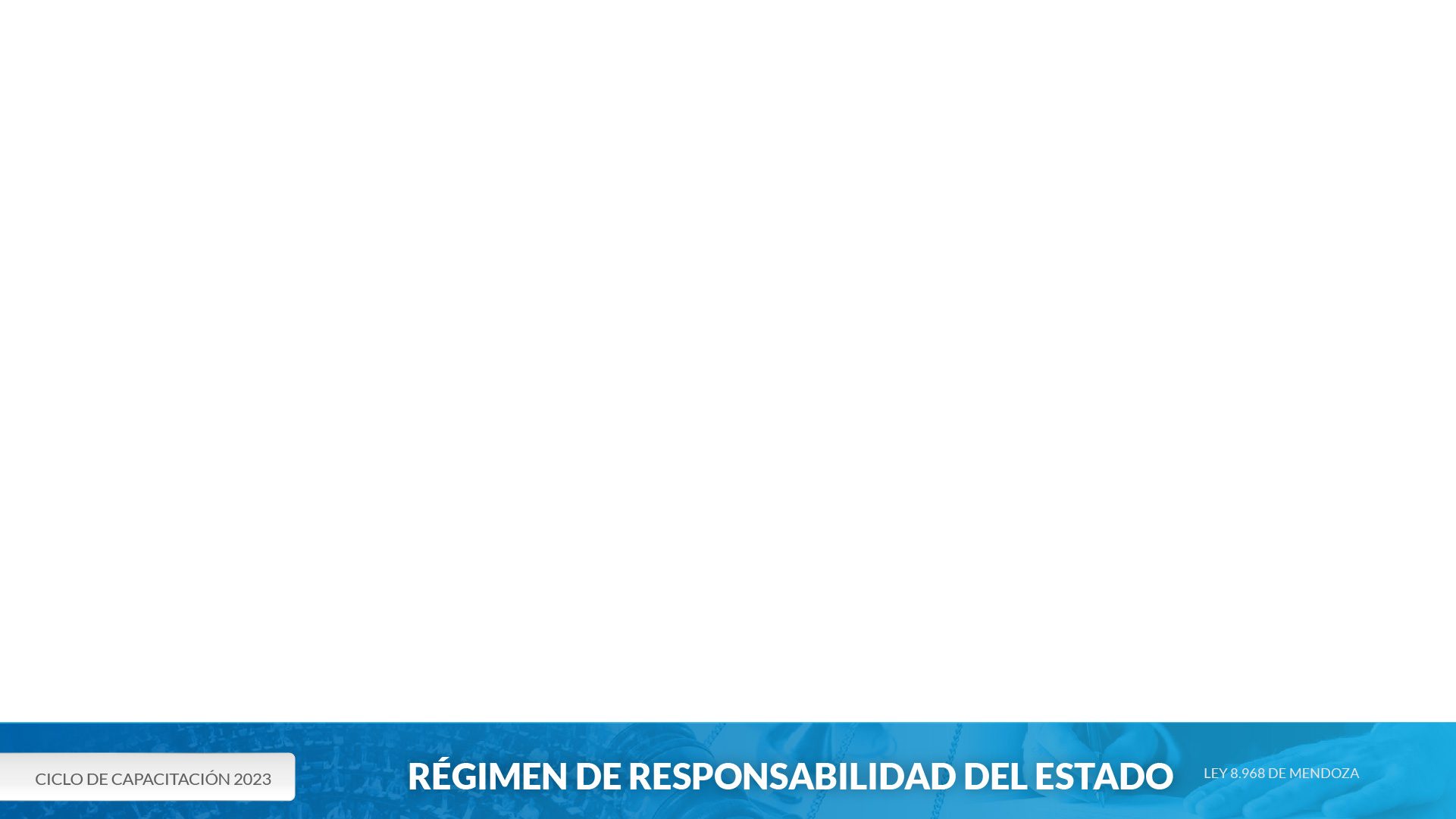 Alternativas jurídicas a la responsabilidad por acto judicial.
Responsabilidad por la activad legítima del Ministerio Púbico Fiscal.
El Ministerio Púbico es un órgano constitucional extrapoder. No pertenece al poder judicial. Los daños que cause el MP no provocan la responsabilidad del estado por acto judicial. En el sistema acusatorio vigente en la Provincia el ministerio público fiscal es el órgano acusador.
CPCCyT - ART. 112. Las medidas precautorias que este Código y otras leyes autorizan serán ordenadas por auto, sujetándose a las siguientes reglas, … III.- Se concederán bajo la responsabilidad del solicitante
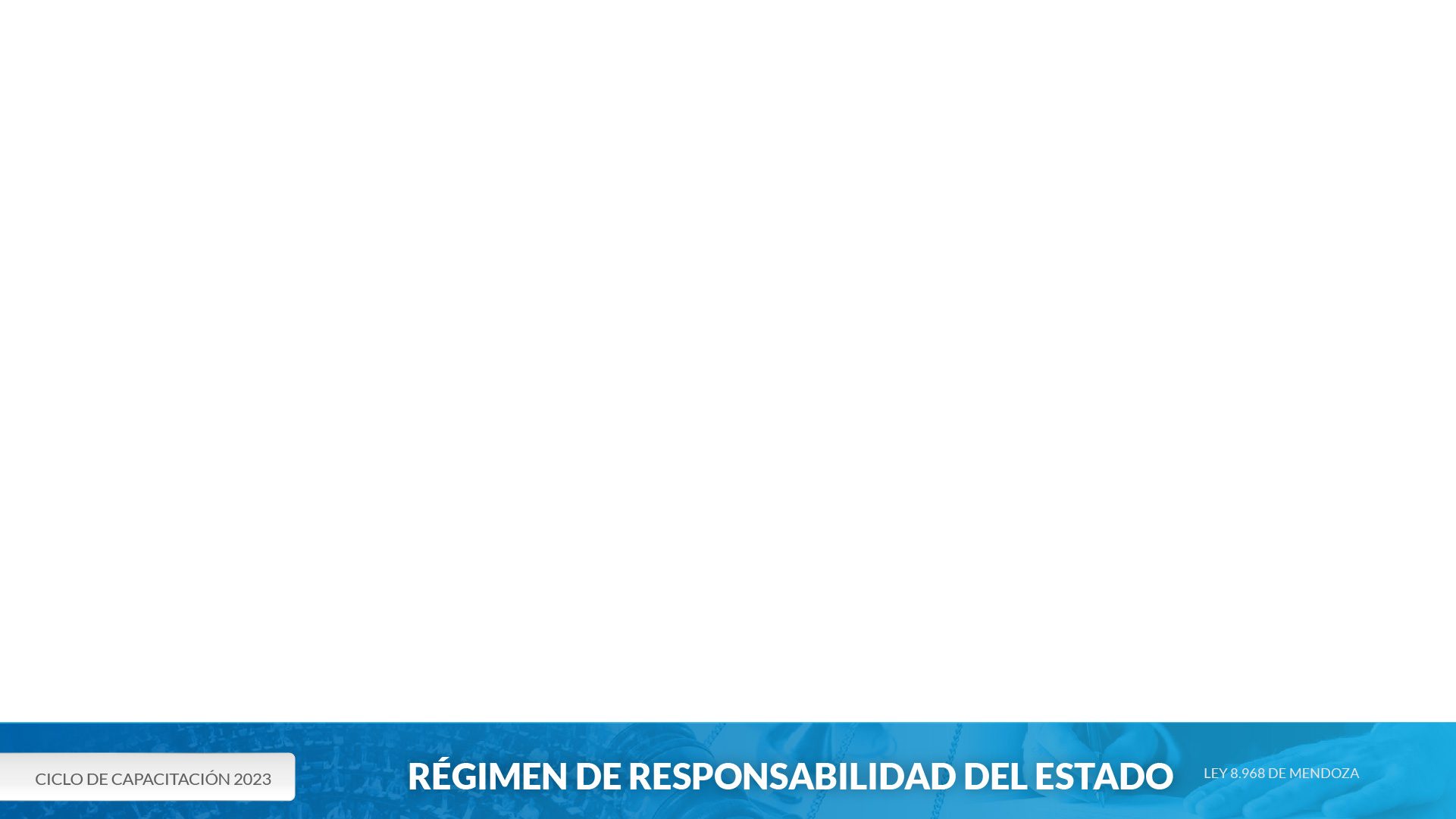 Daños causados por inadecuadas condiciones de detención.
CN, art. 18, CM, arts. 23/24
Corte IDH. Caso Neira Alegría y otros Vs. Perú.
En los términos del artículo 5.2 de la Convención toda persona privada de libertad tiene derecho a vivir en condiciones de detención compatibles con su dignidad personal y el Estado debe garantizarle el derecho a la vida y a la integridad personal. En consecuencia, el Estado, como responsable de los establecimientos de detención, es el garante de estos derechos de los detenidos.
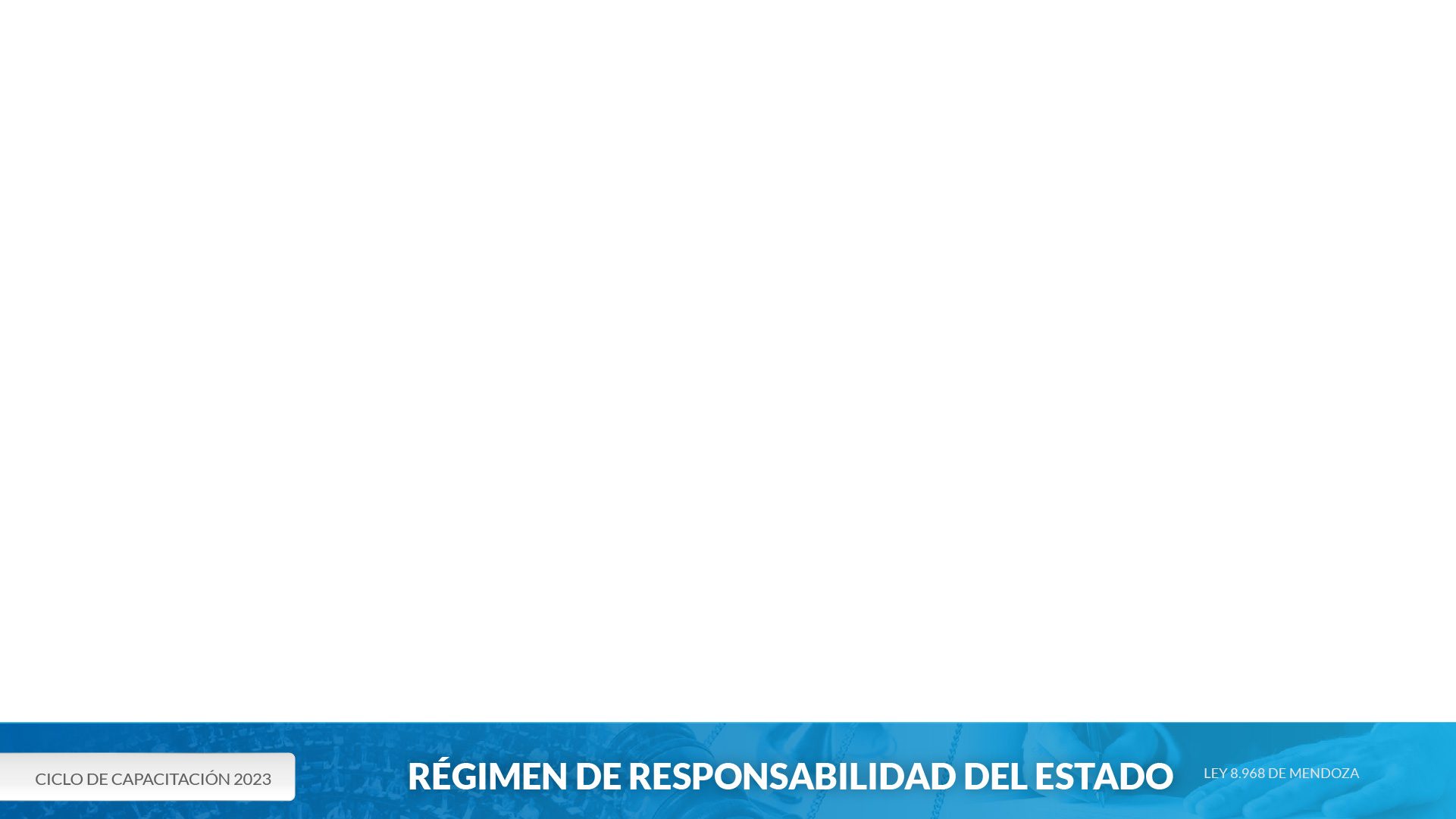 ¿Se puede evitar dañar?
Probabilidad de fuga/Entorpecimiento de la investigación: prisión domiciliaria + dispositivos electrónicos.
Seguridad de las víctimas y testigos: programas de protección.
CIDH, Informe 42/17. Jorge Rosadio Villavicencio. Perú.
“Toda decisión por medio de la cual se restrinja el derecho a la libertad personal por medio de la aplicación de la prisión preventiva deberá contener una motivación suficiente e individualizada que permita evaluar si tal detención se ajusta a las condiciones necesarias para su aplicación, particularmente la existencia de fines procesales y las razones por las cuales no proceden medidas menos lesivas para lograr dichos fines” (23 de mayo de 2017, párr. 195)
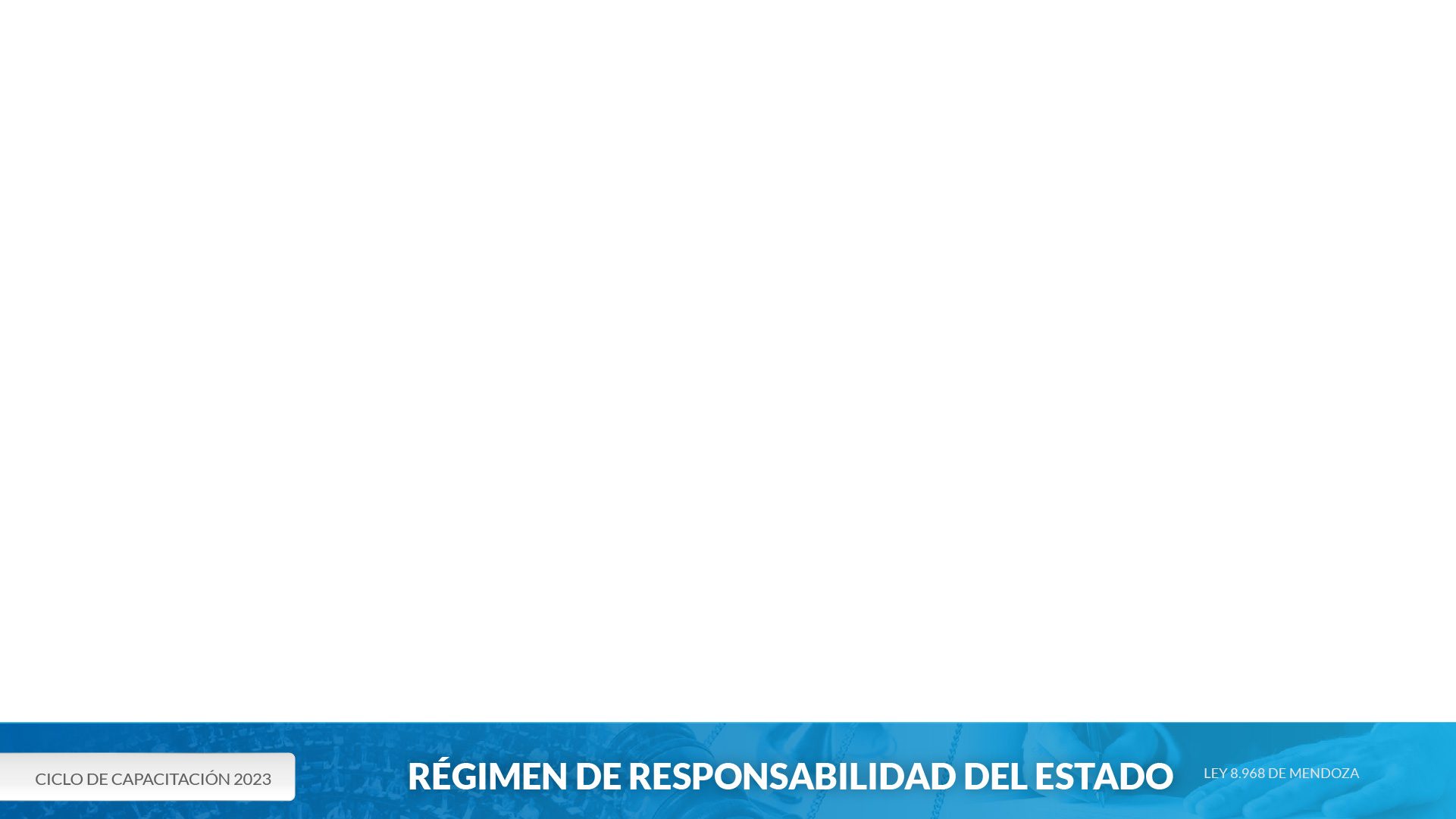 ¿Se puede evitar dañar?
Furque: 
Mientras el Estado se mantenga irresponsable por la imposición de la prisión preventiva contra personas inocentes, no tendrá estímulos para aplicar medidas distintas que permitan que los procesados tramiten el proceso en libertad.


- FIN -
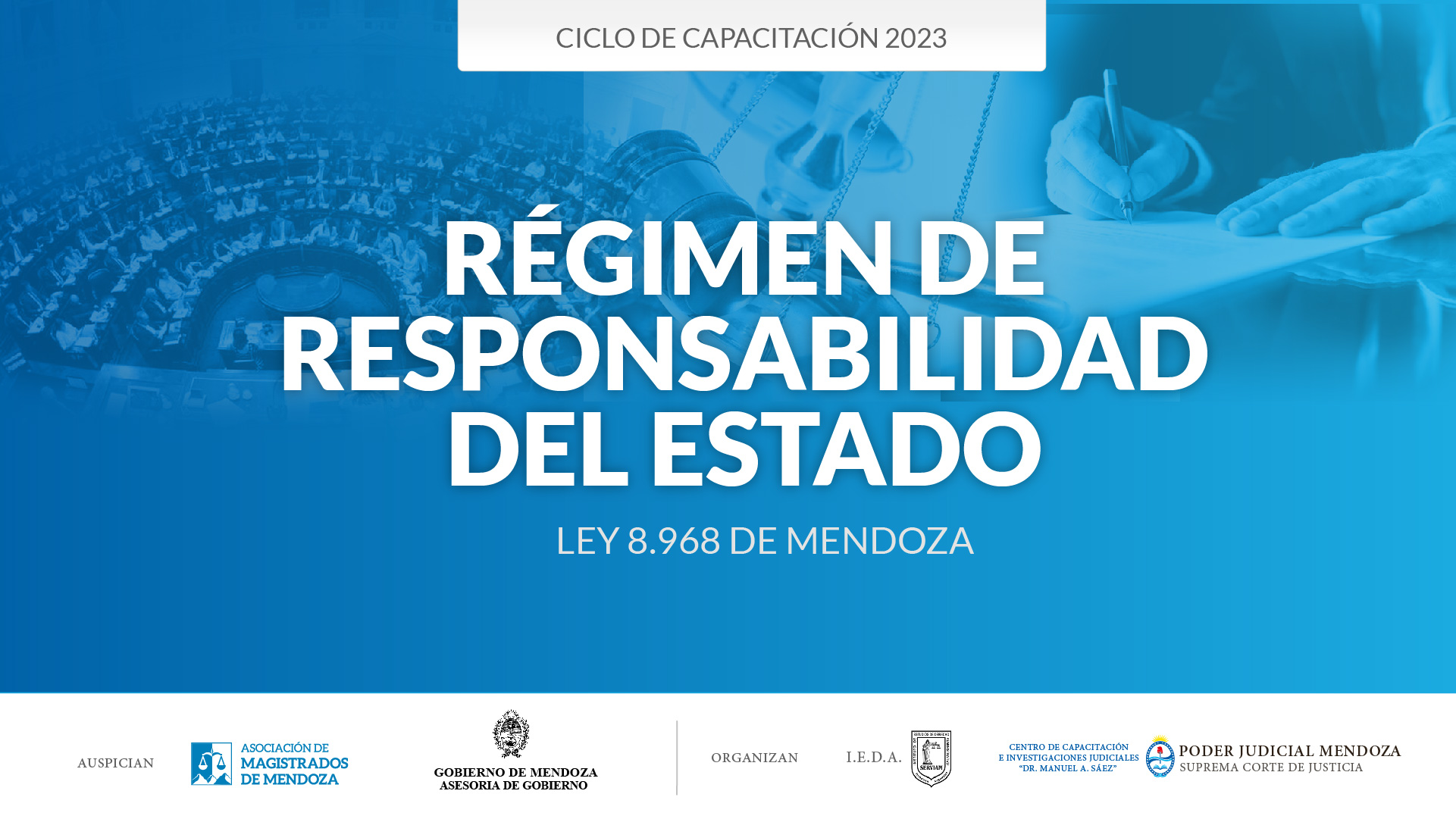